Fast 2D Bicephalous Convolutional Autoencoder for Compressing 3D Time Projection Chamber Data
By Yi Huang, Yihui Ren, Shinjae Yoo, Jin Huang
Speaker: Yi Huang
Nov. 28, 2023 AI4EIC
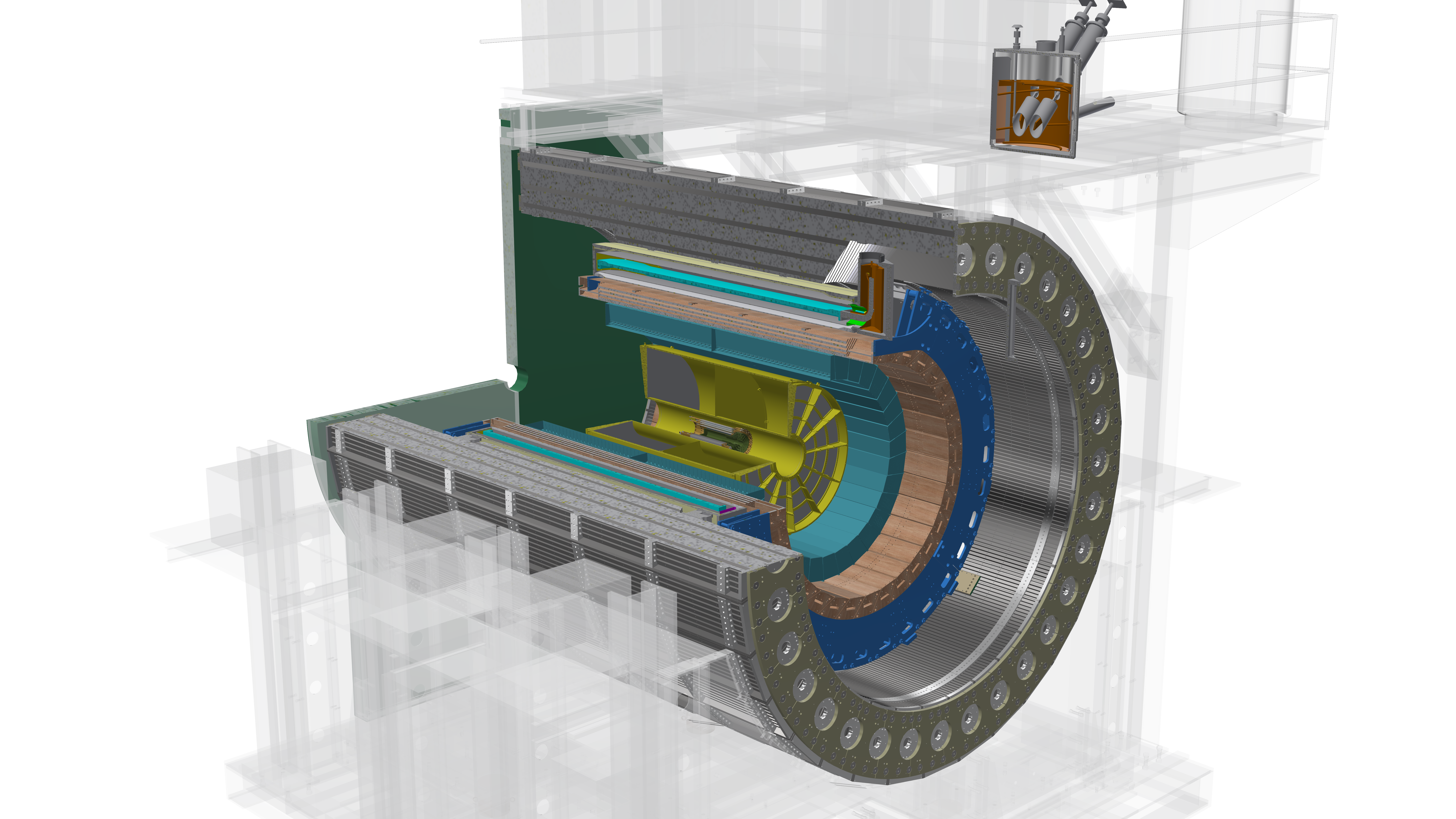 Detector model at sPHENIX
Electromagnetic calorimeter
Silicon Tracker
Time-projection Chamber
2
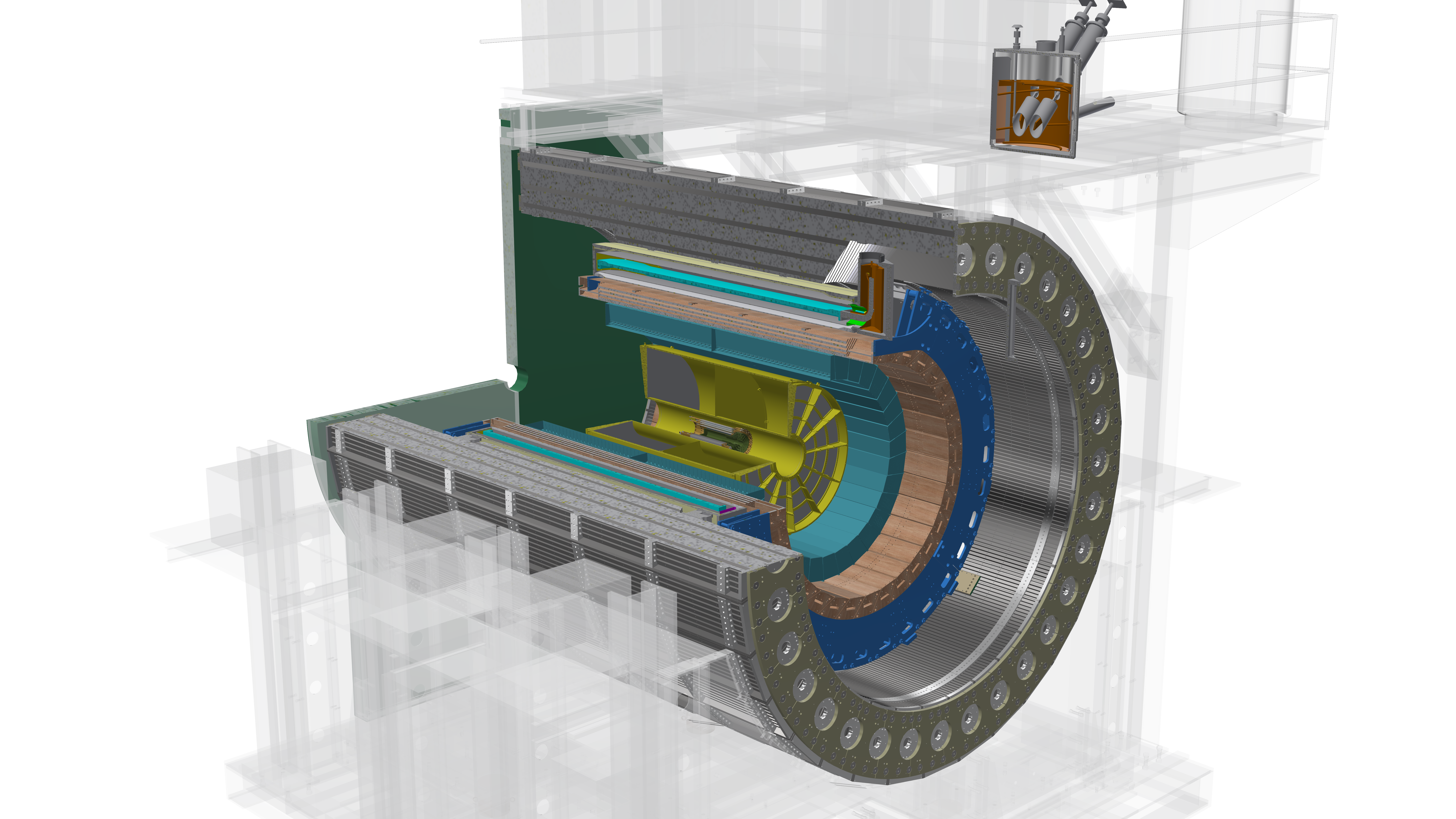 Time projection Chamber (TPC)
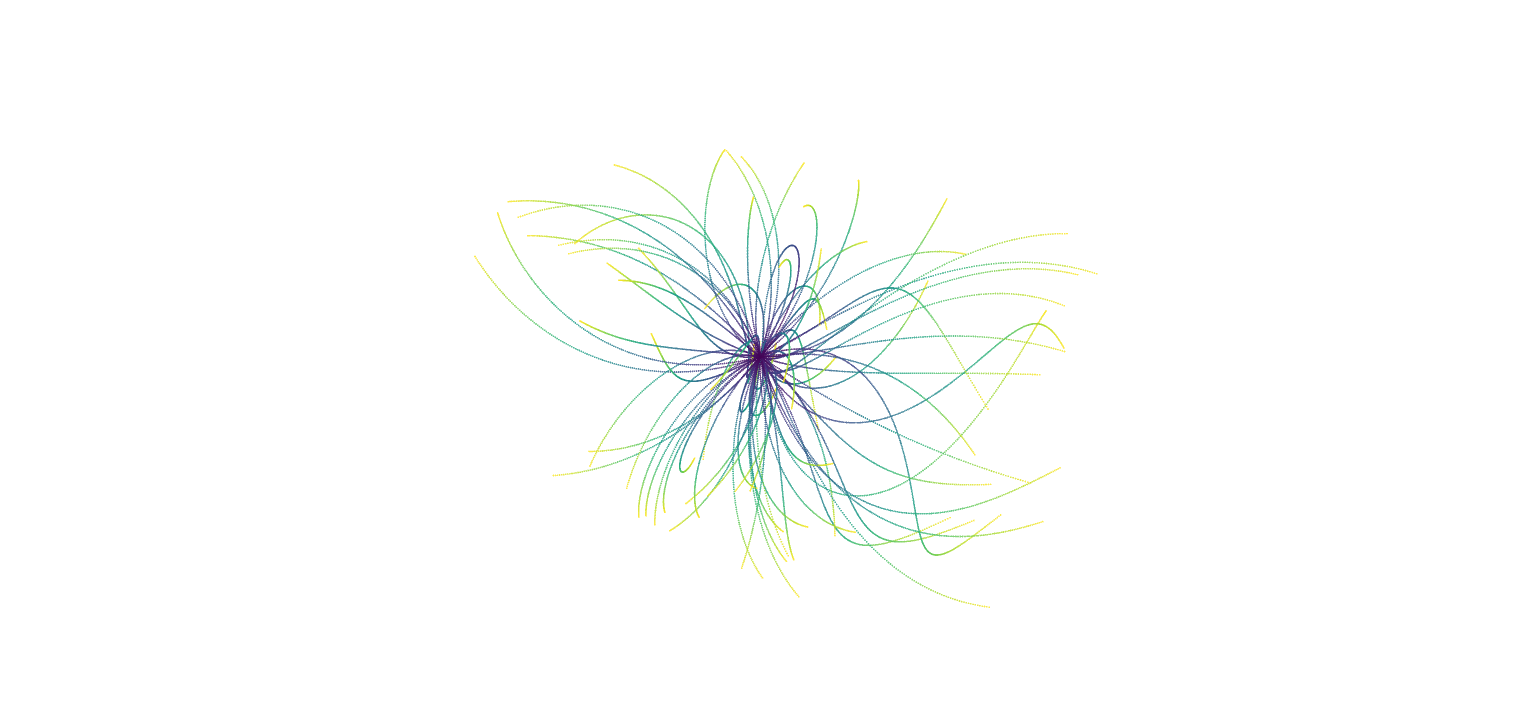 3
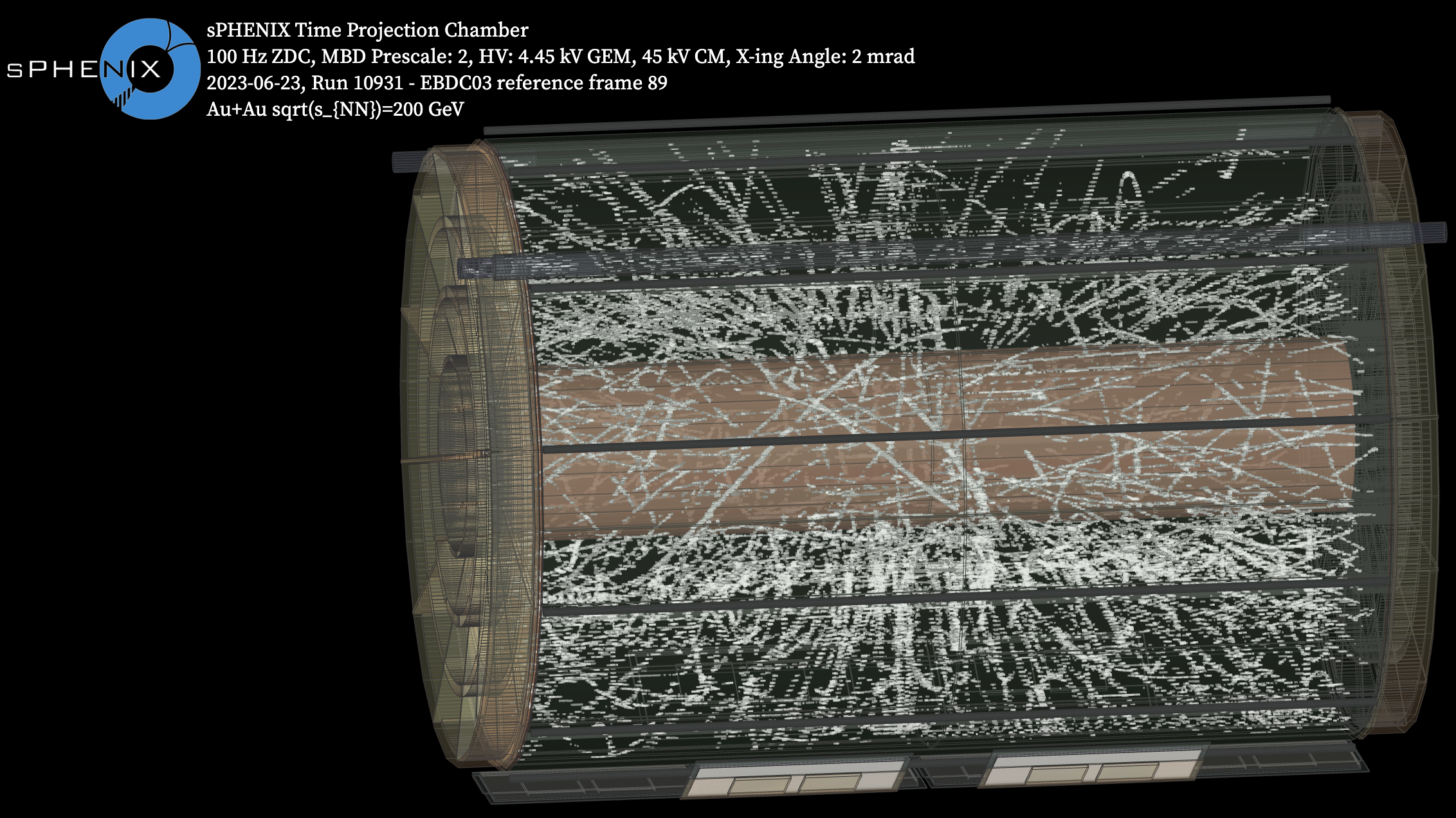 4
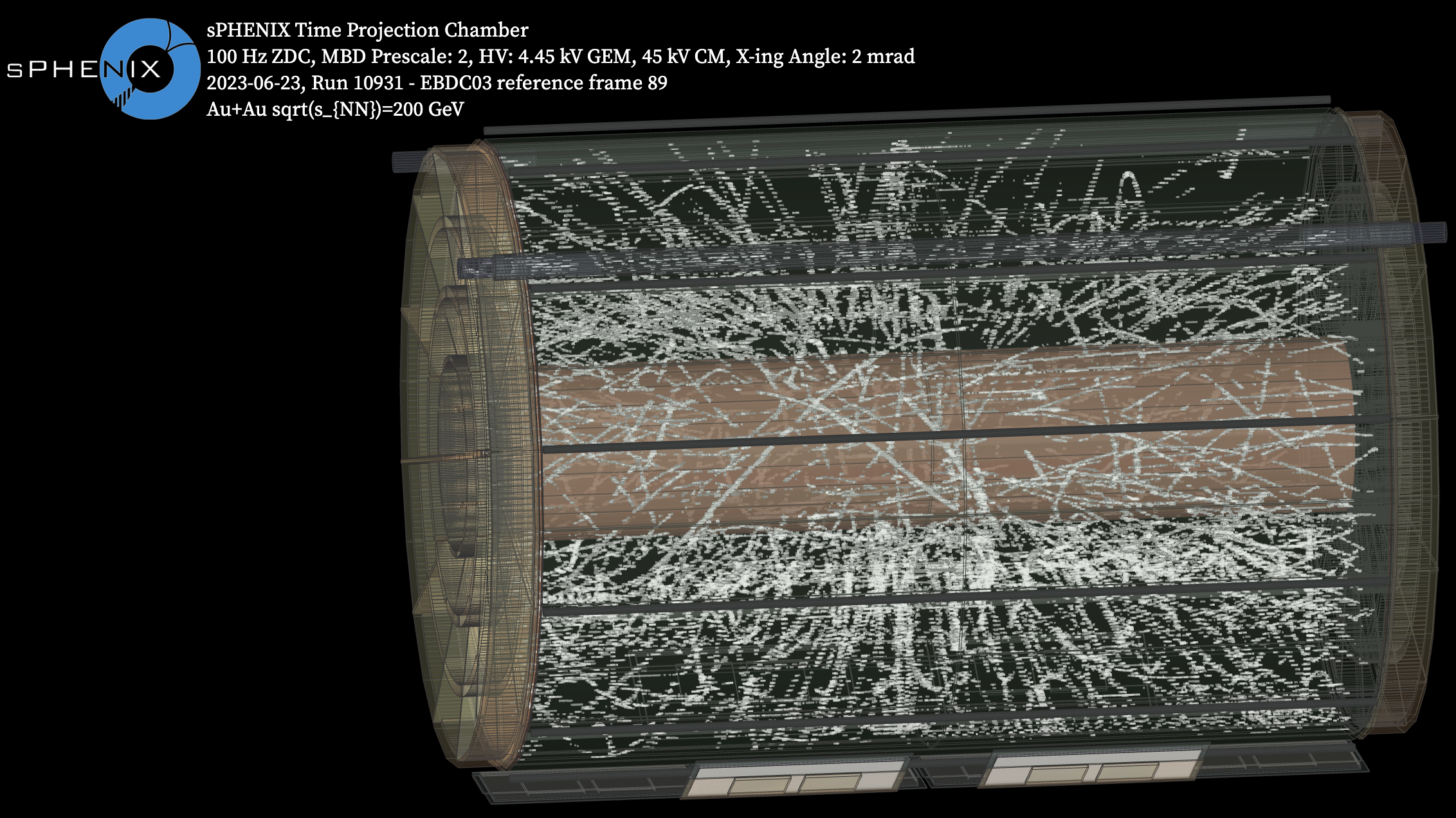 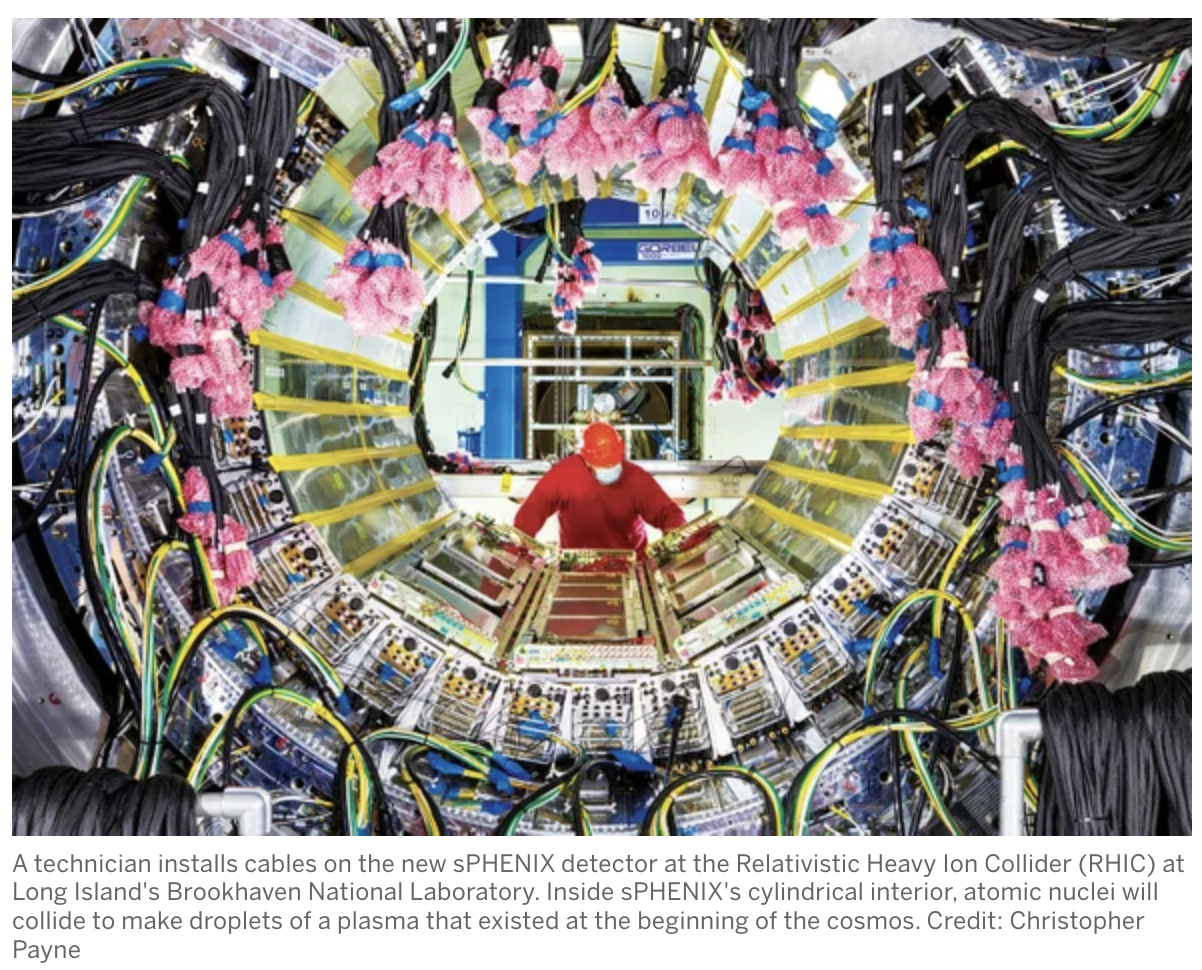 “Tiny Bubbles of Primordial Soup Re-create Early Universe” March 1, 2023, Scientific American
5
Motivation
Trigger Approach
10% of data are saved to permanent storage while others are lost forever
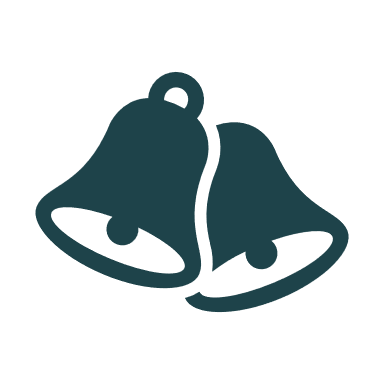 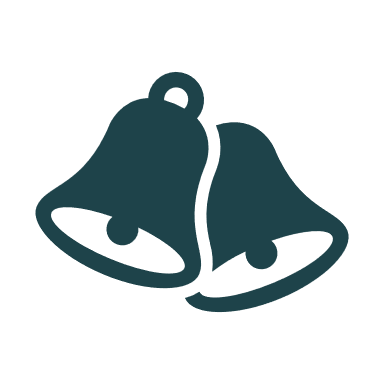 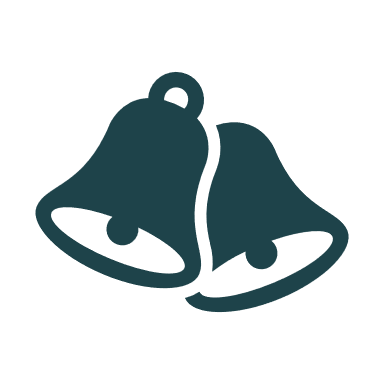 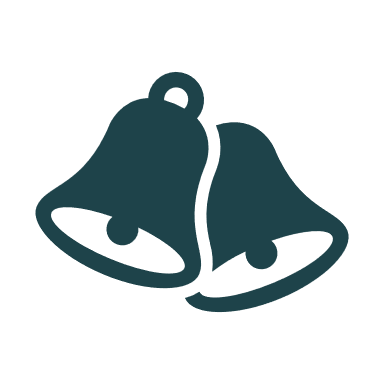 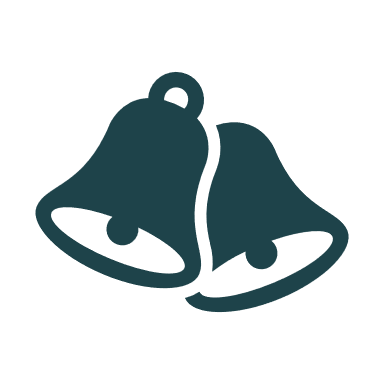 data
6
Motivation
Lossy compression Approach
Compress the data online, save the compression, and use reconstructed data for downstream analysis
Compressed data
7
Data
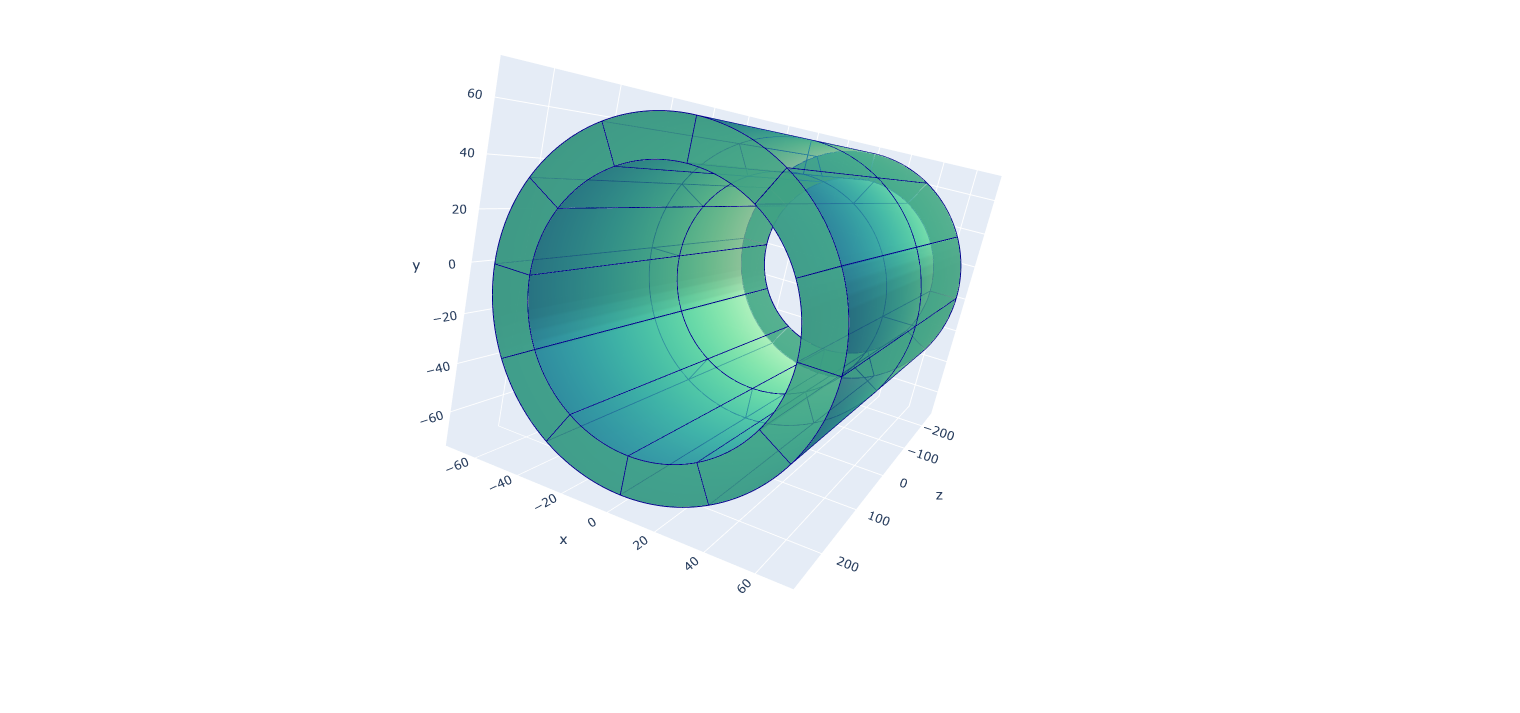 In this study, we are going to focus on the outer layer group:

16 layers along the radial direction
2304 columns of sensor nodes along the azimuth direction
498 rows along the beam direction

Subdivided into 24 TPC wedges of shape (16, 192, 249)
8
Data
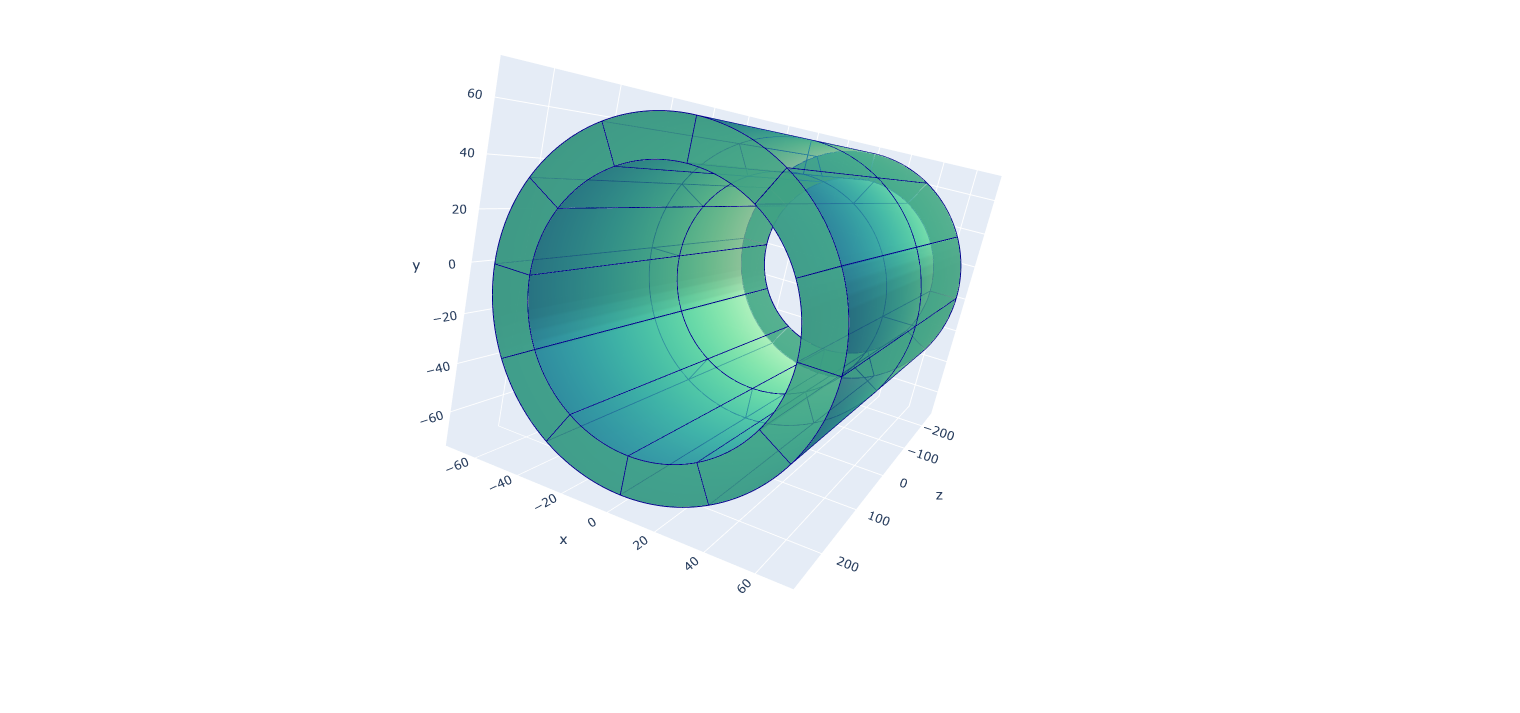 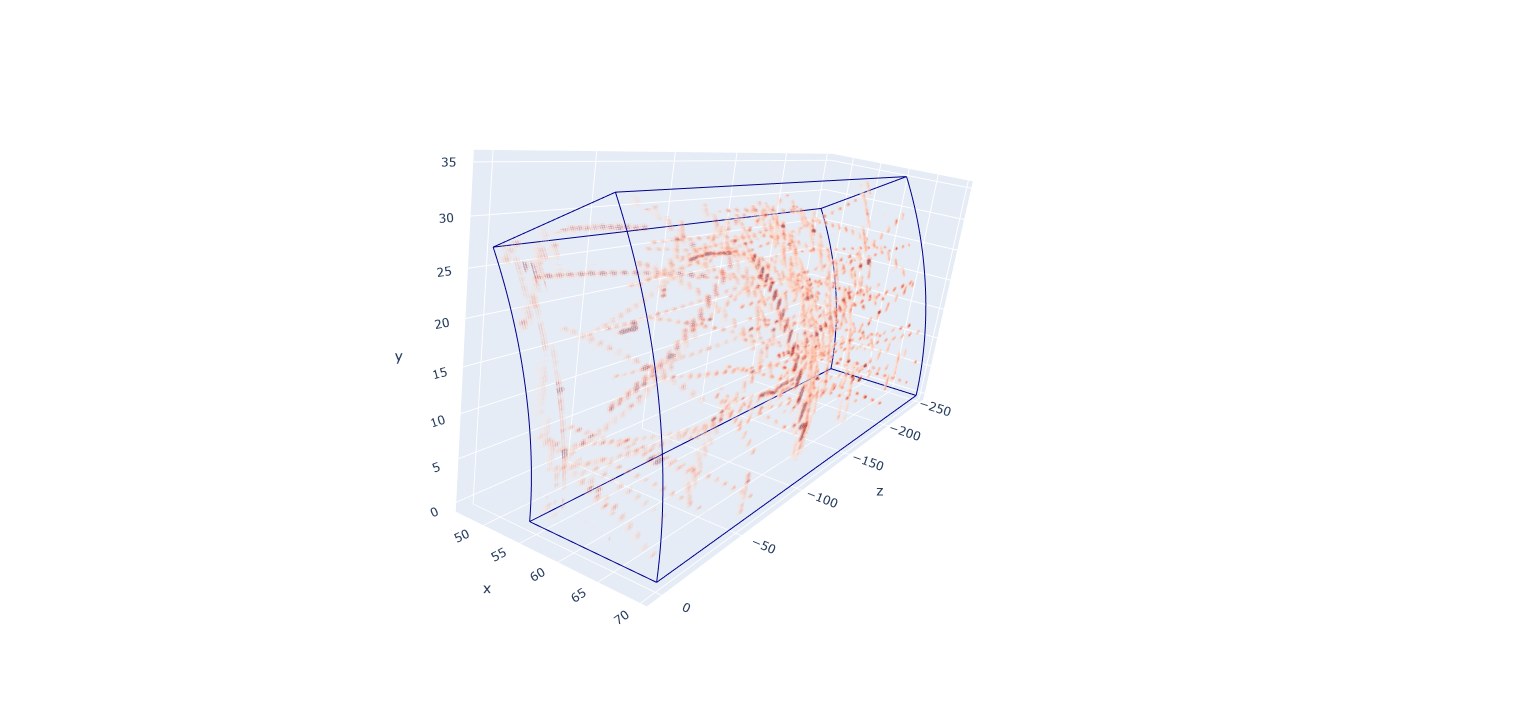 TPC wedges of shape (16, 192, 249)
Input to the neural compression algorithm
Fig. Log scale ADC value in a TPC wedge
9
Data
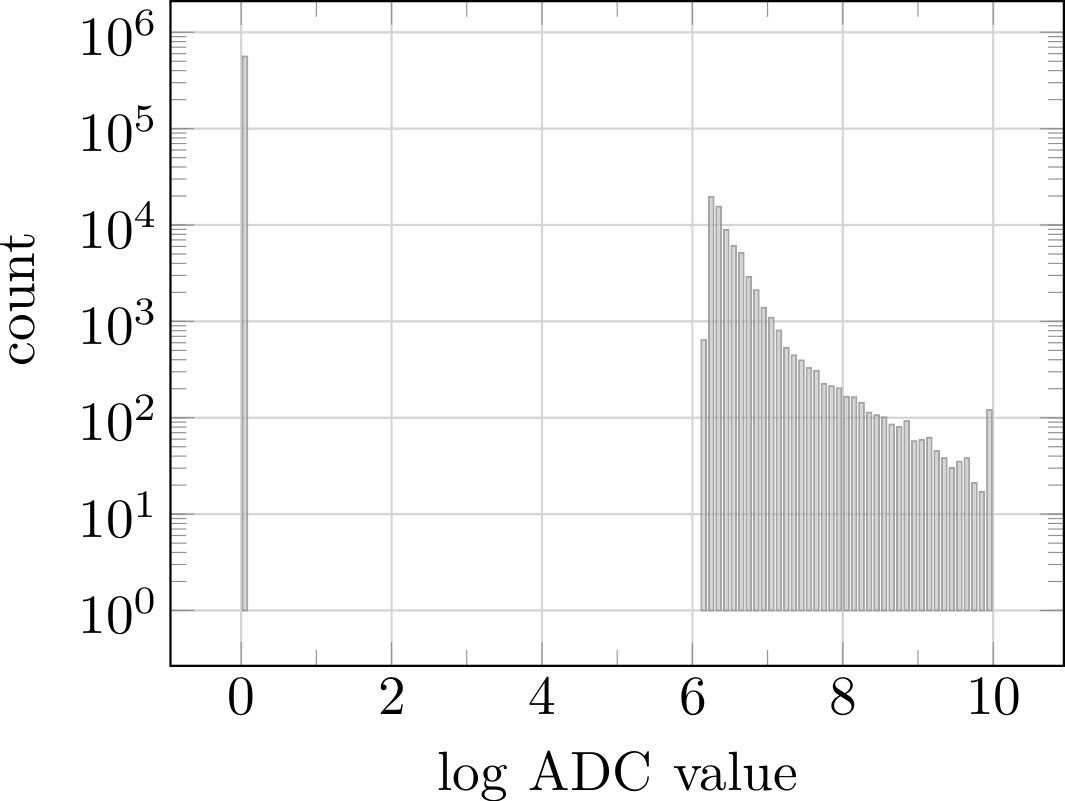 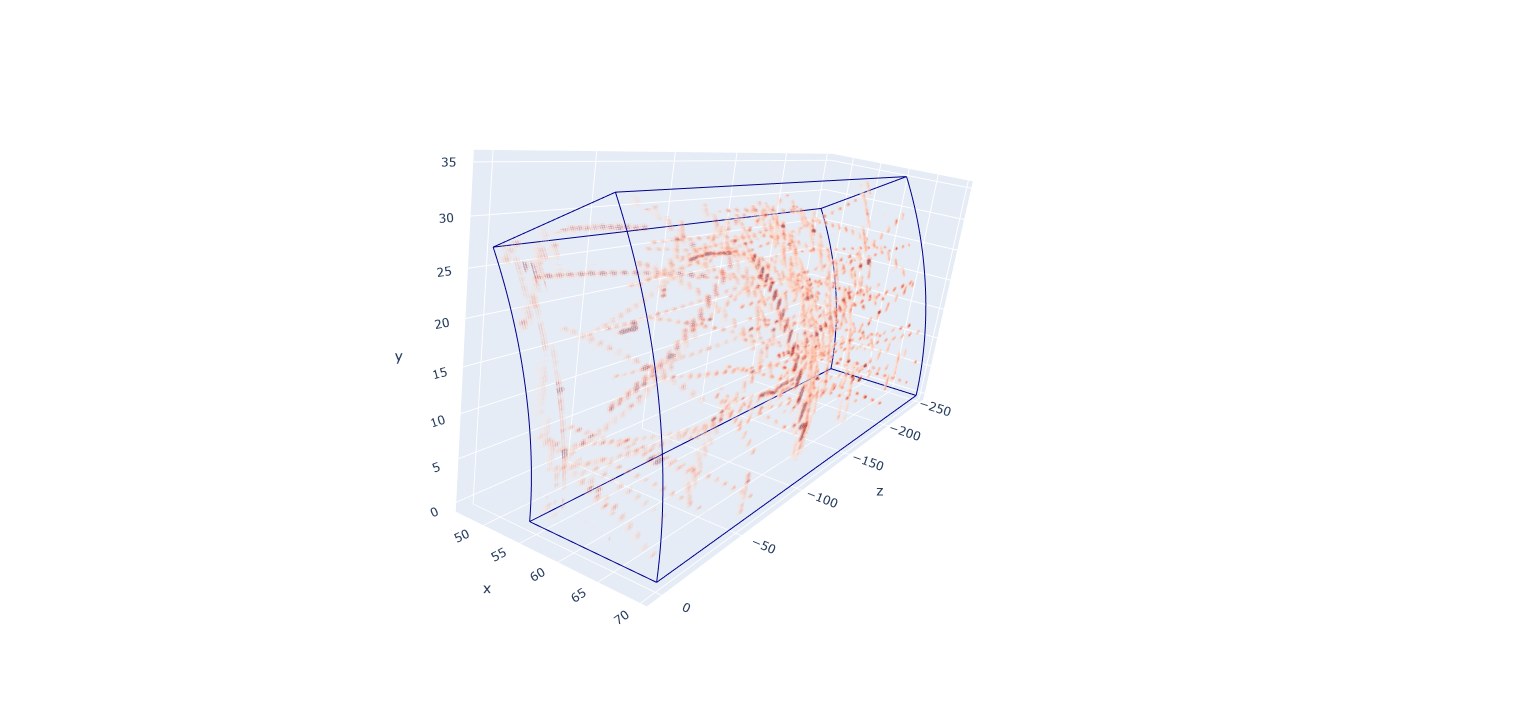 Acrophobia neural network
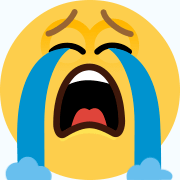 CTRL click for interactive plot
10
Model
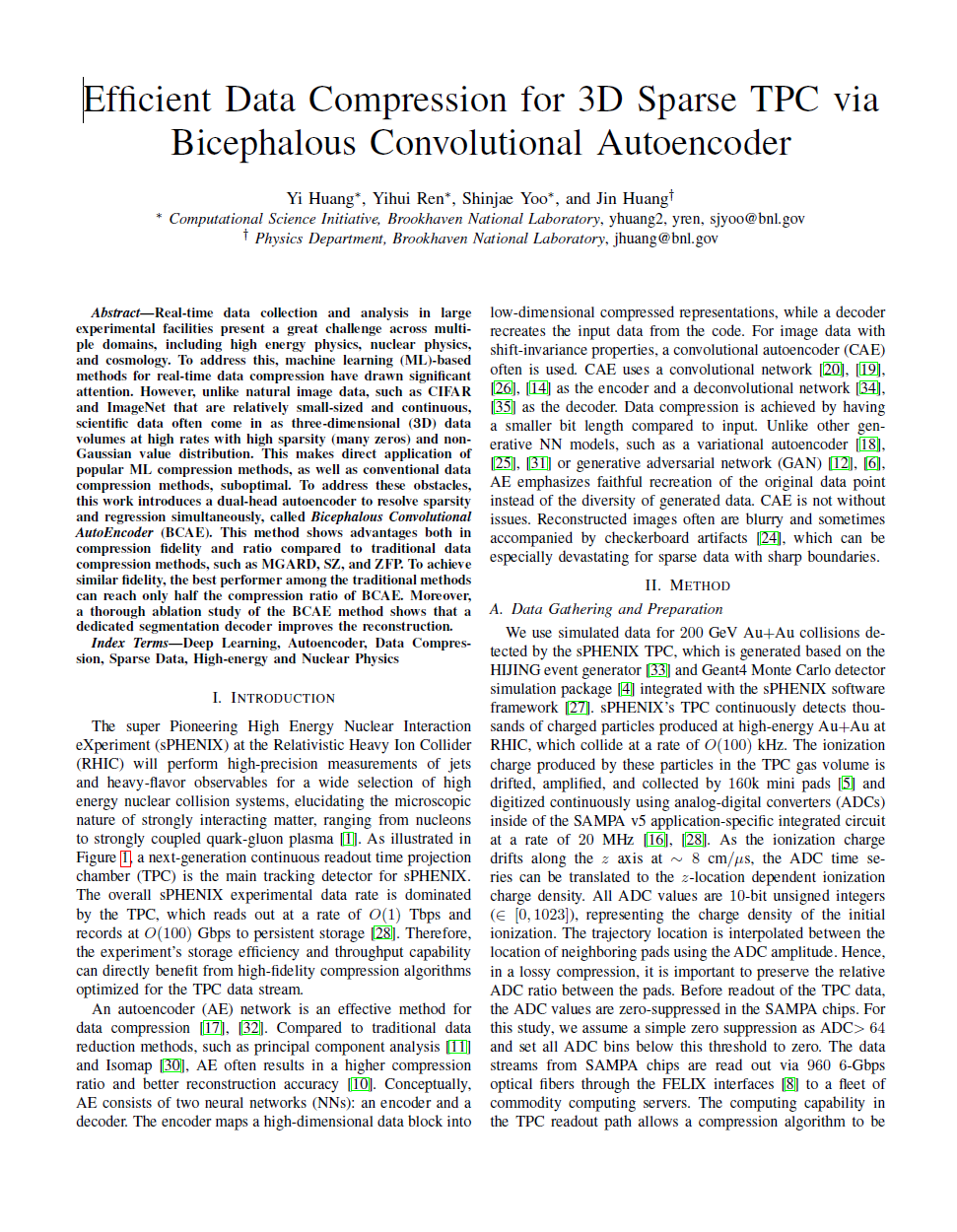 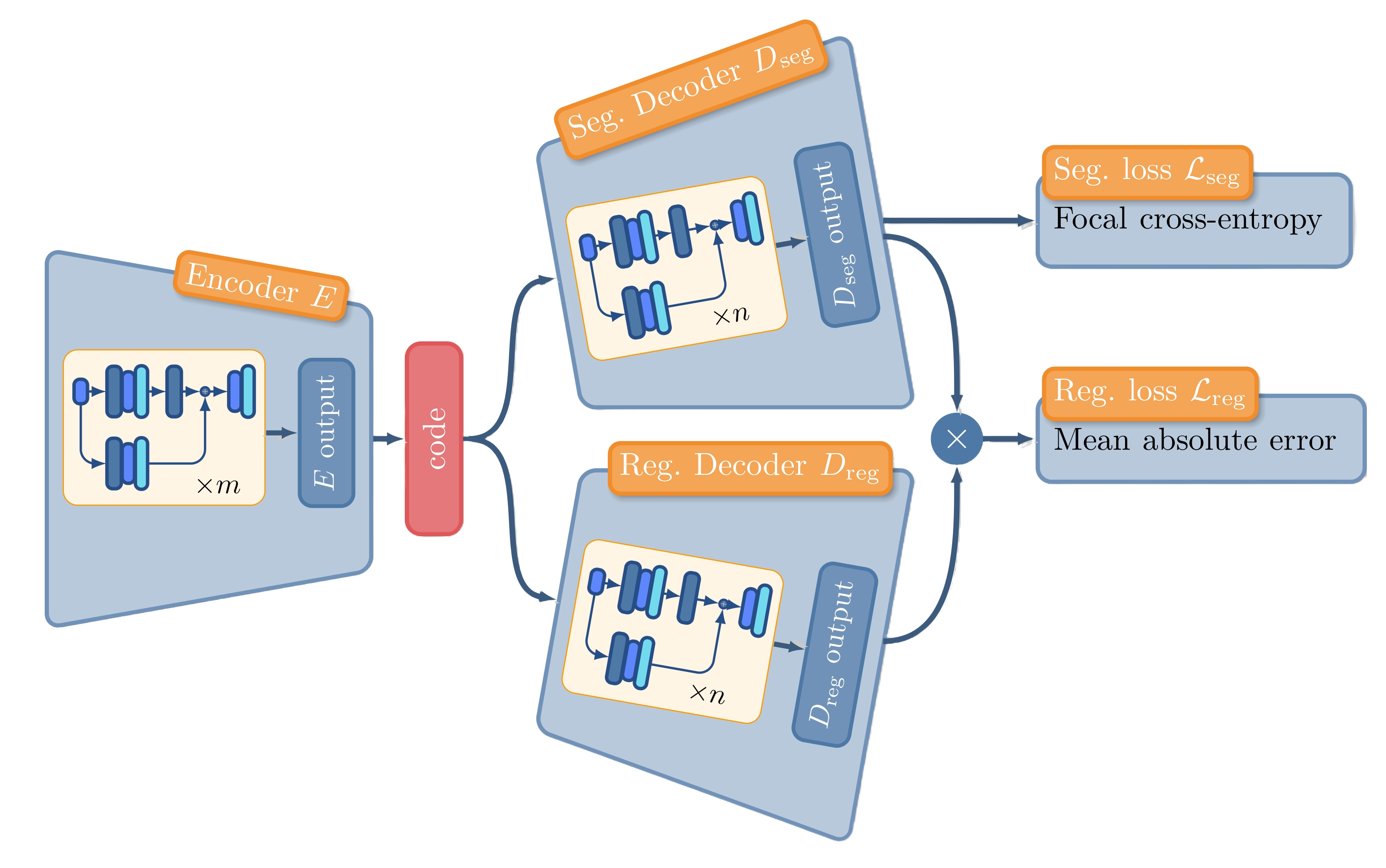 https://arxiv.org/pdf/2111.05423.pdf
11
Model
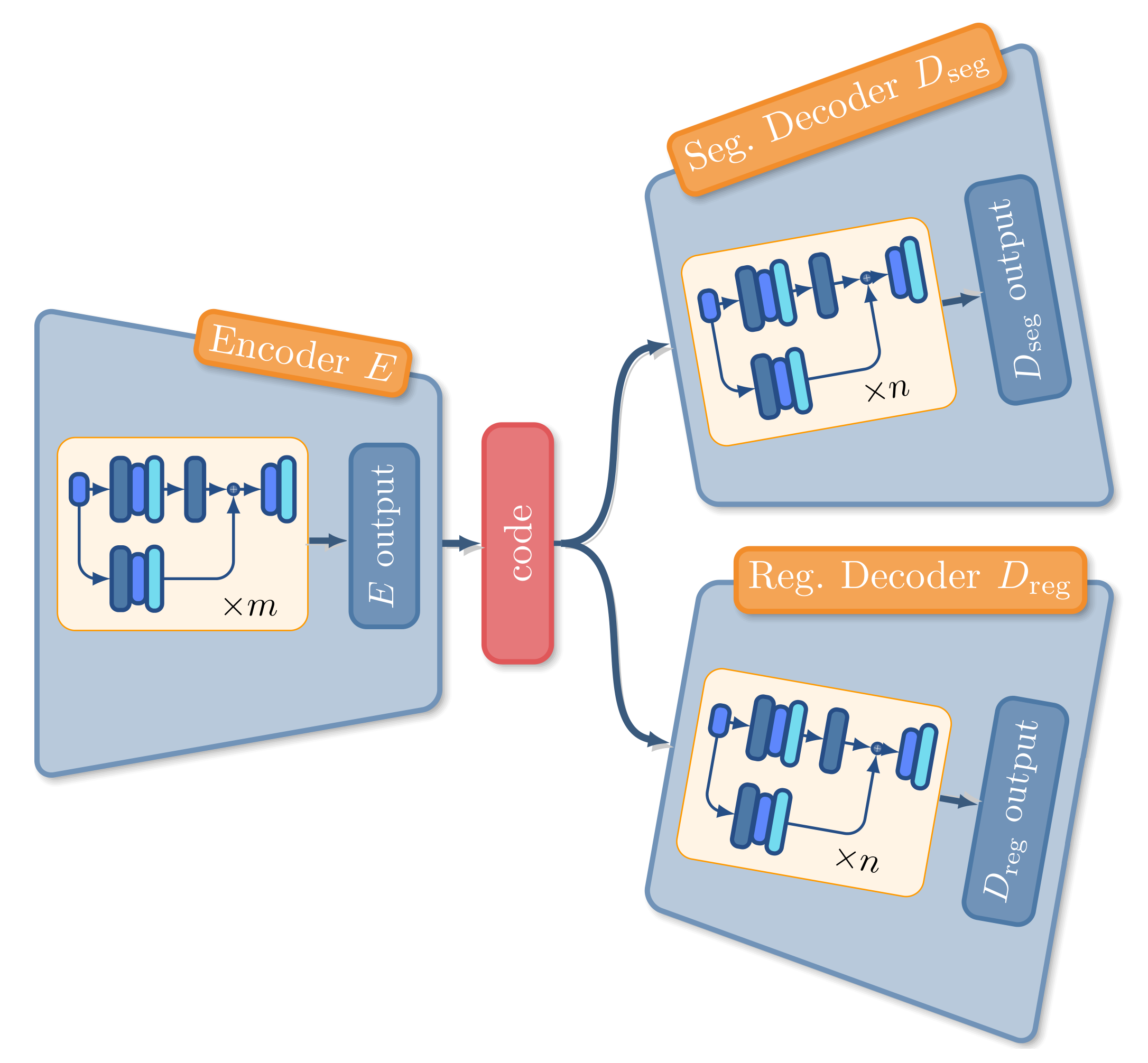 Segmentation output (mask)
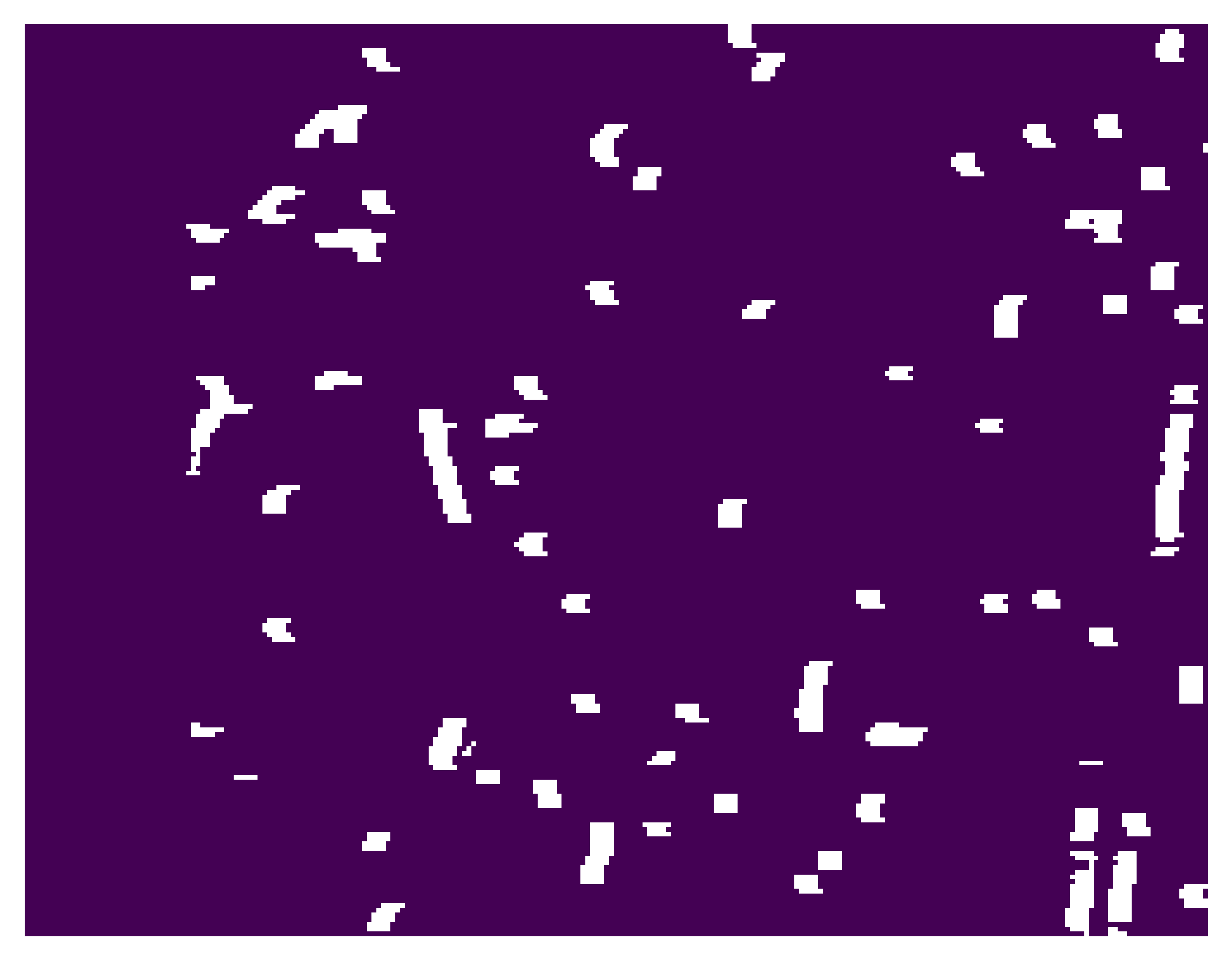 input
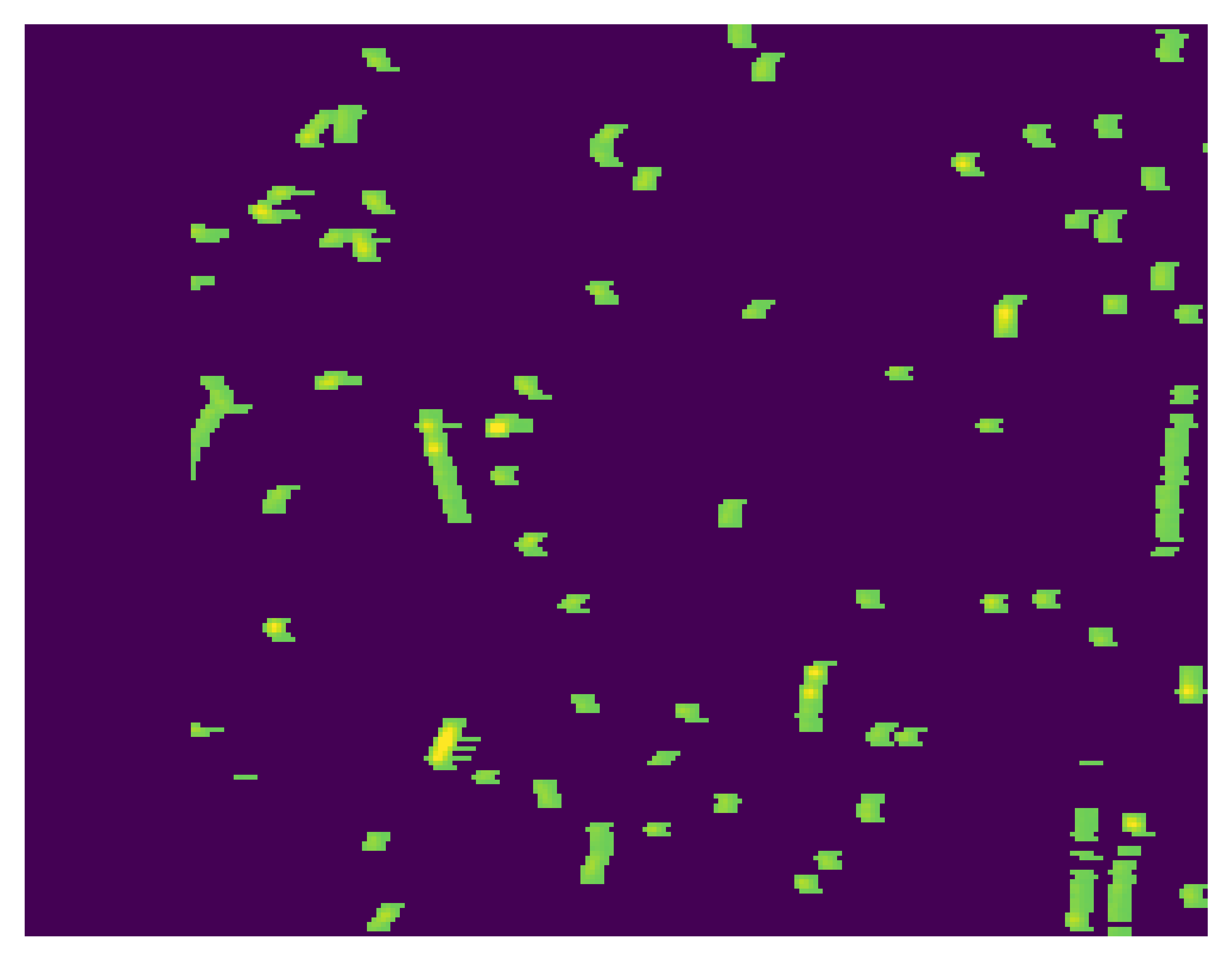 Regression output
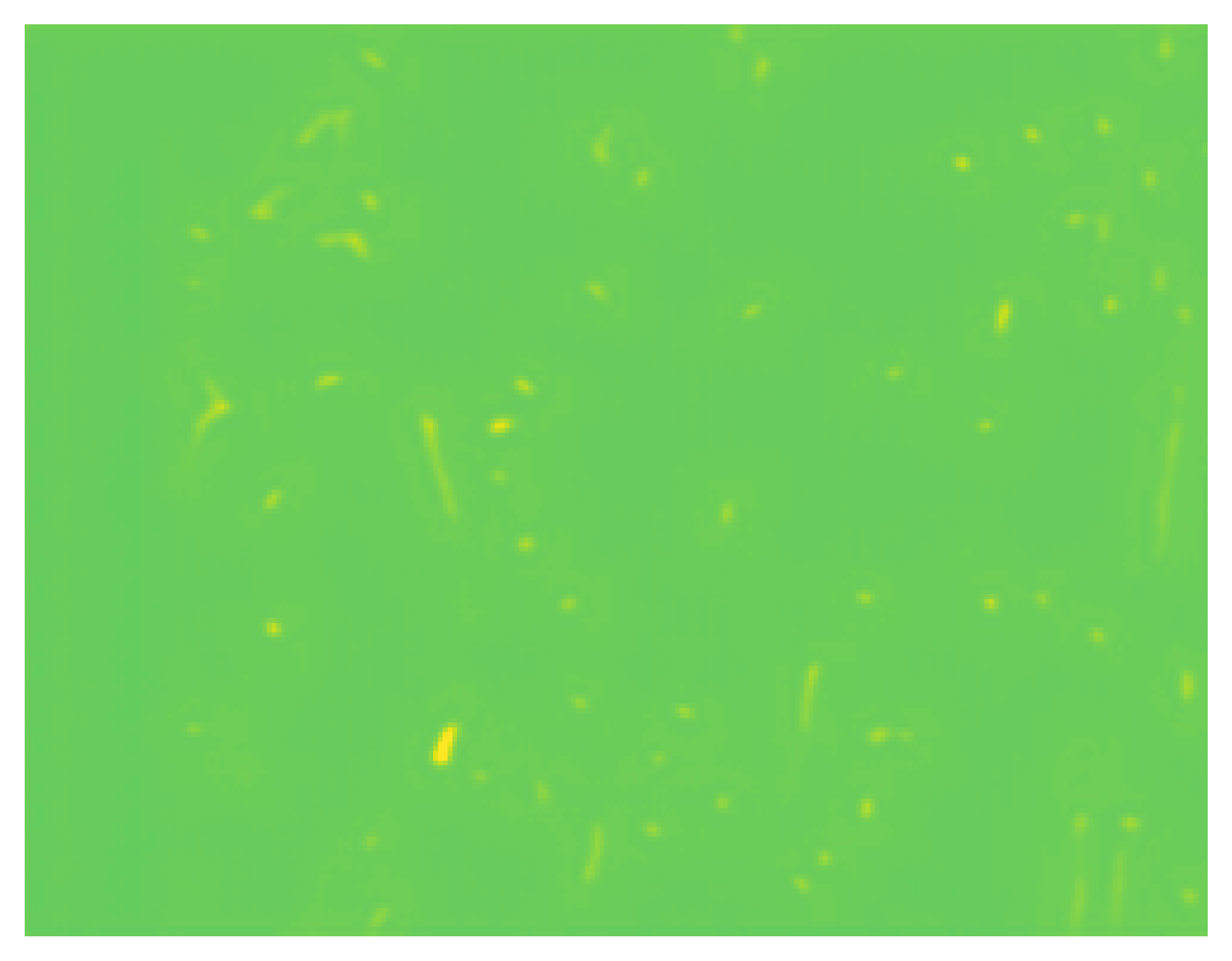 Permanent storage
12
Model
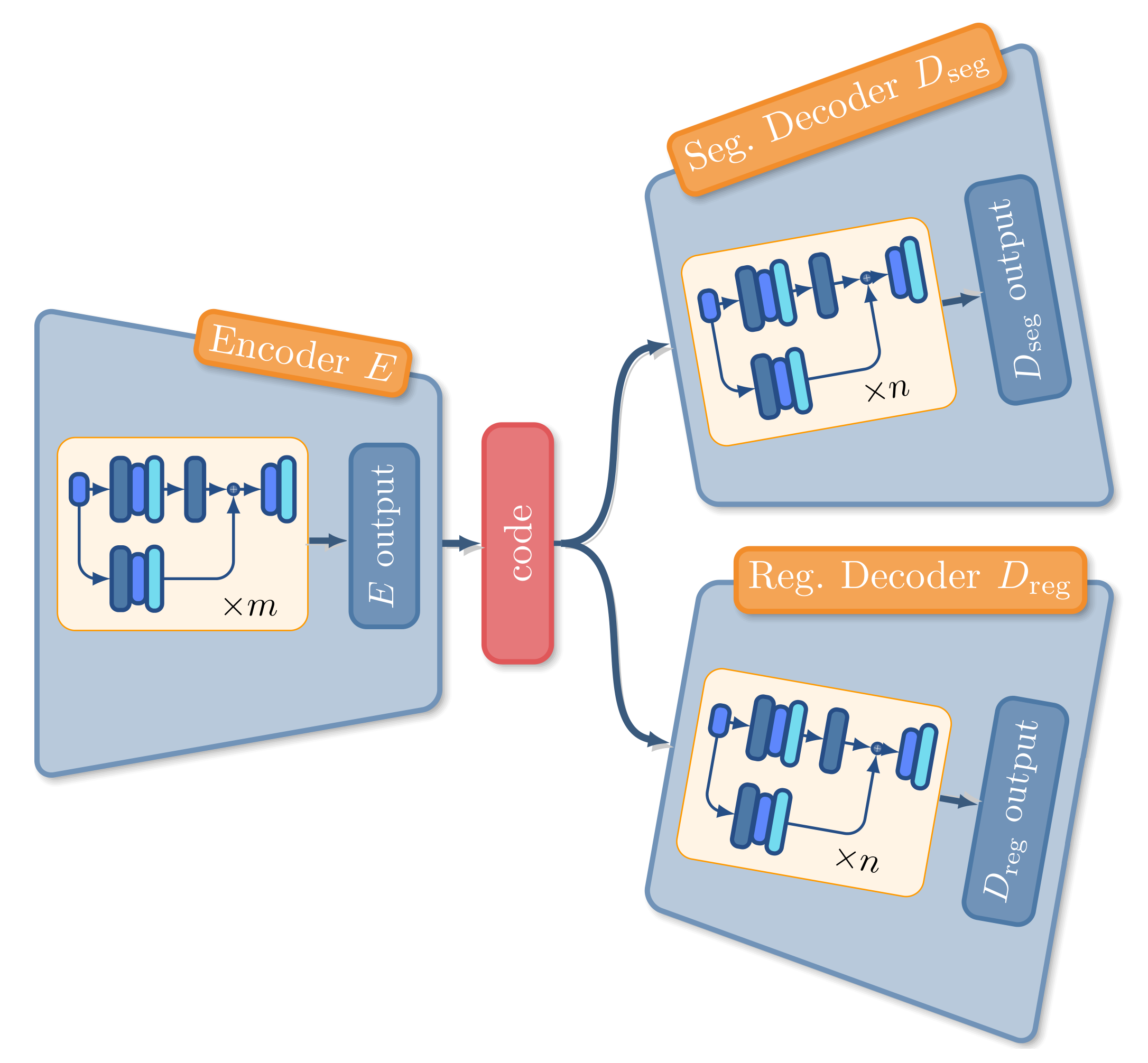 Segmentation output (mask)
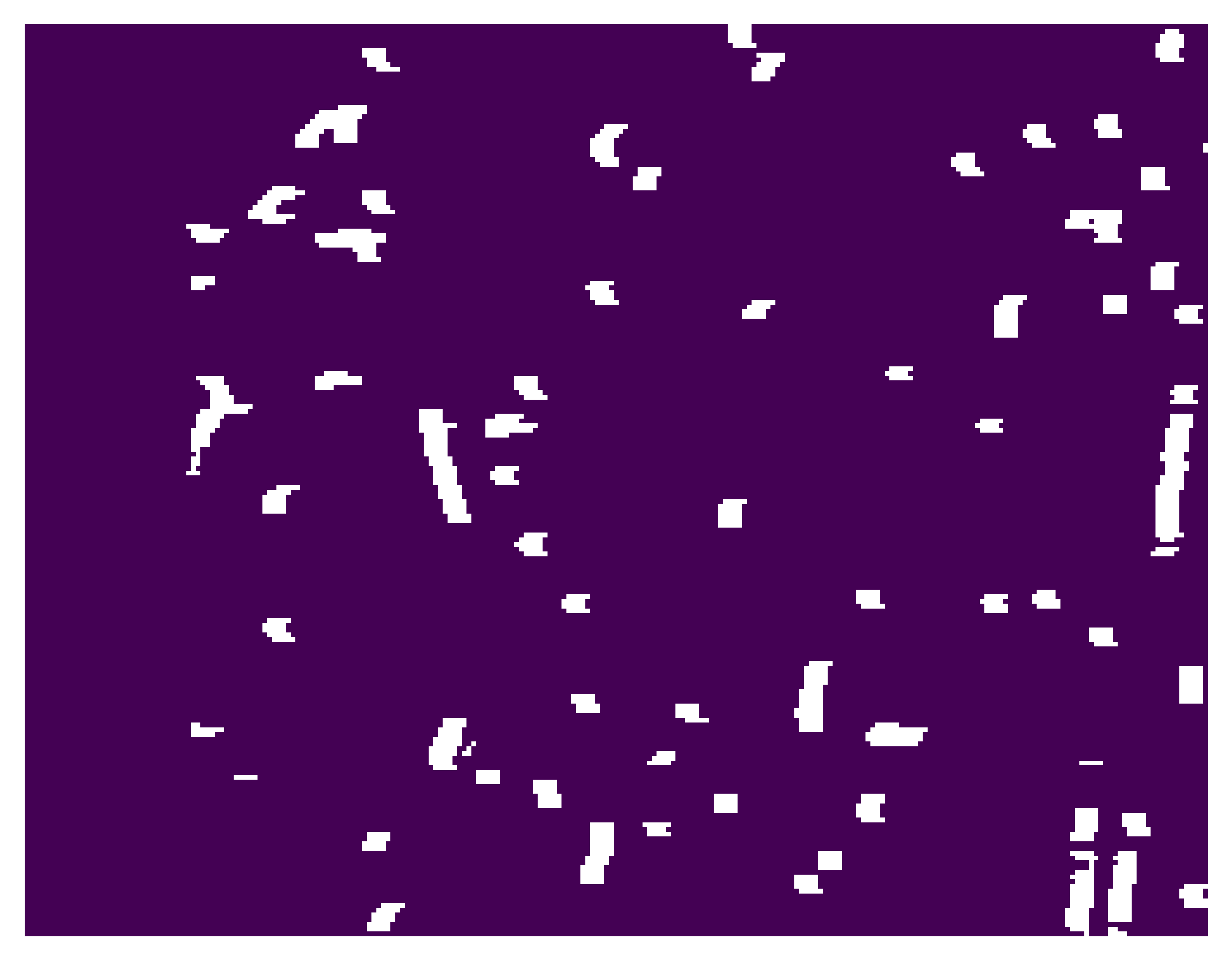 input
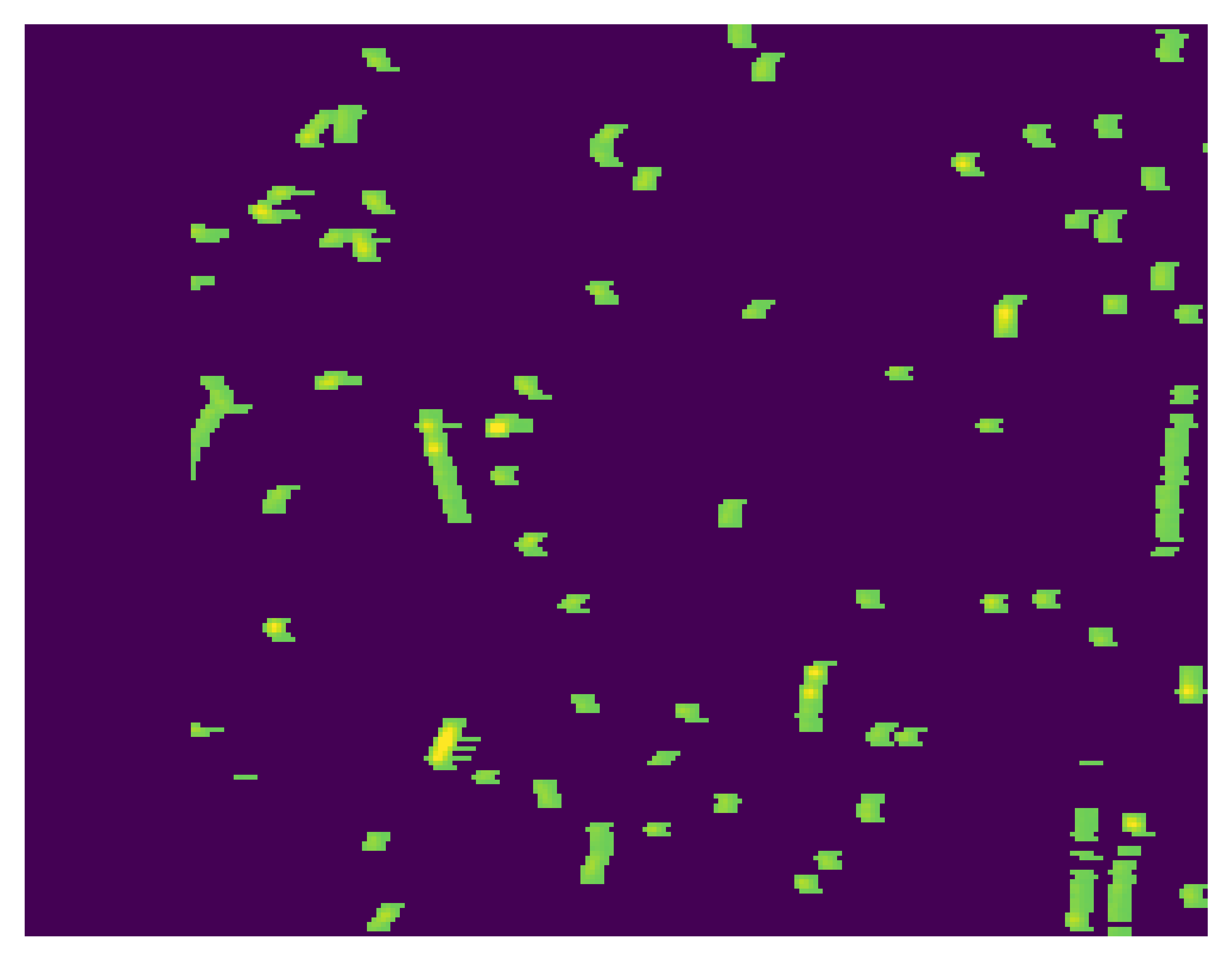 Regression output
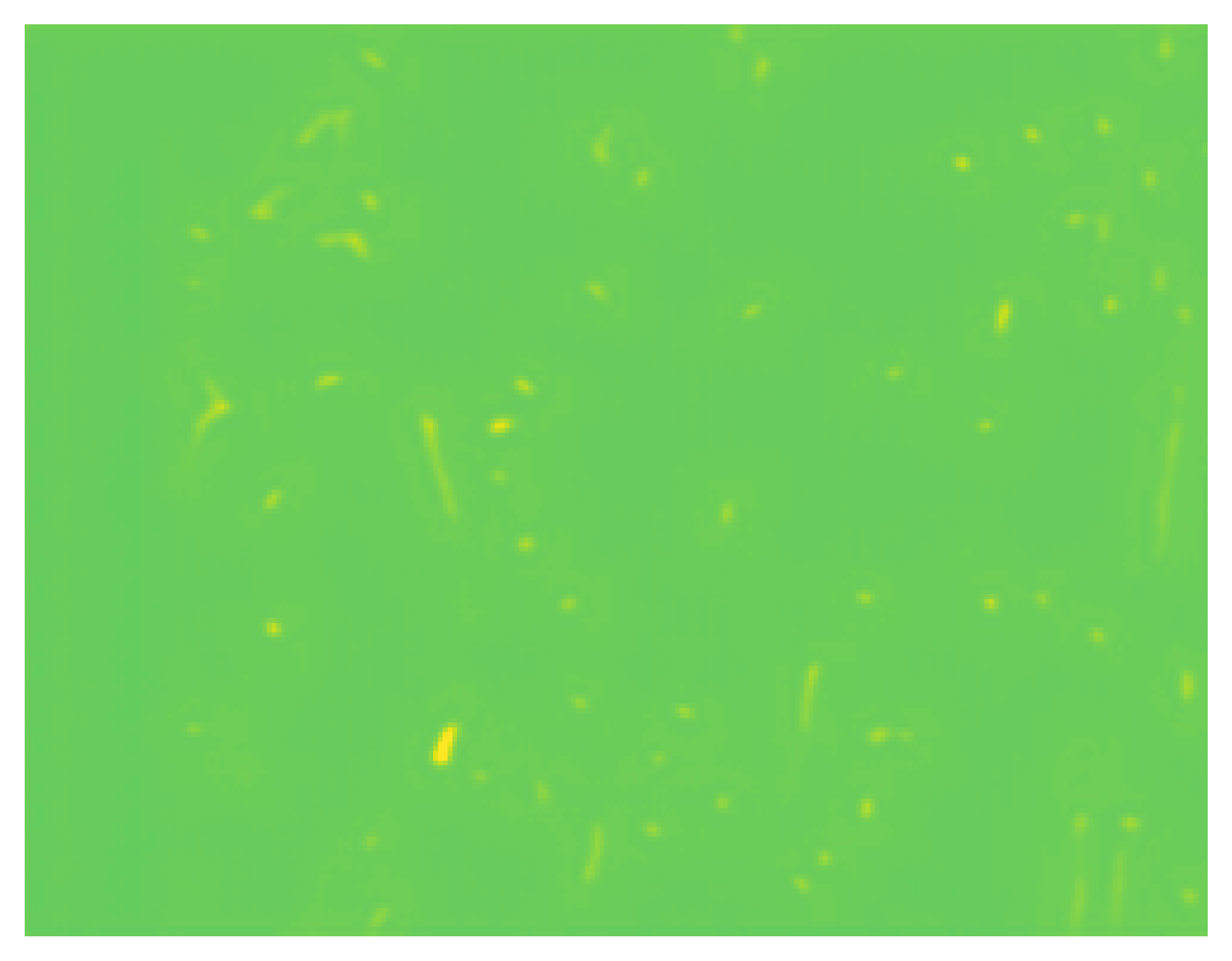 Permanent storage
13
Model
input
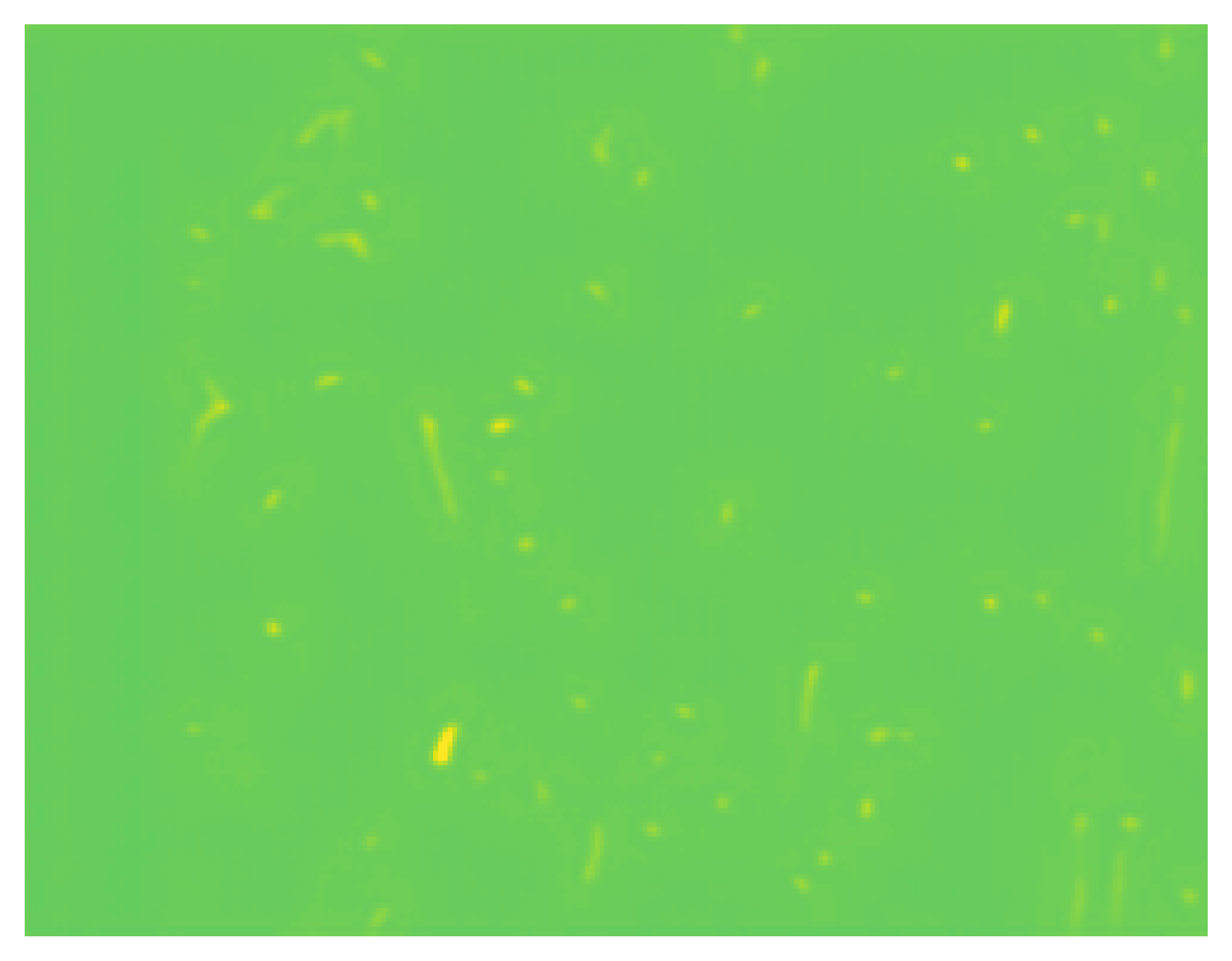 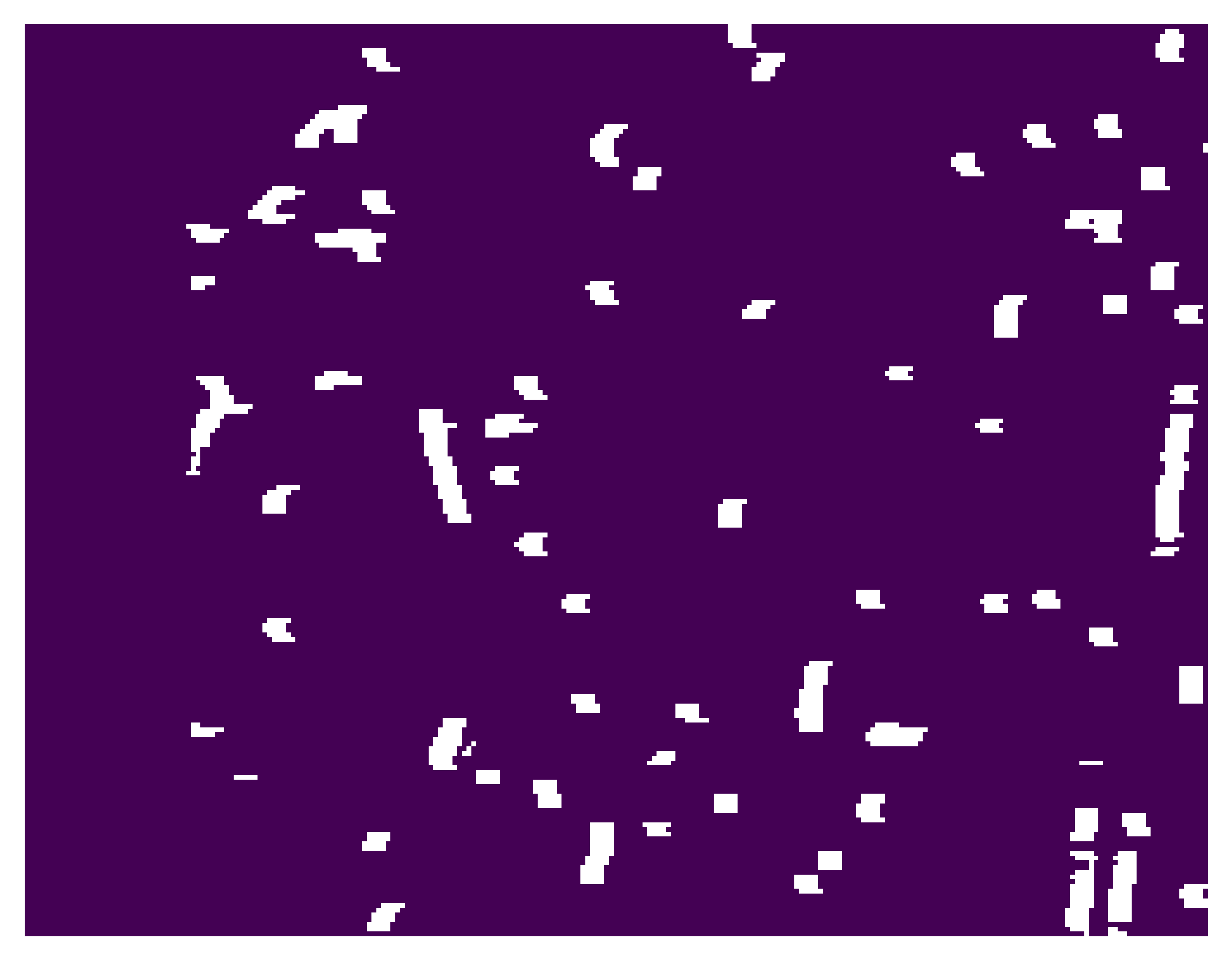 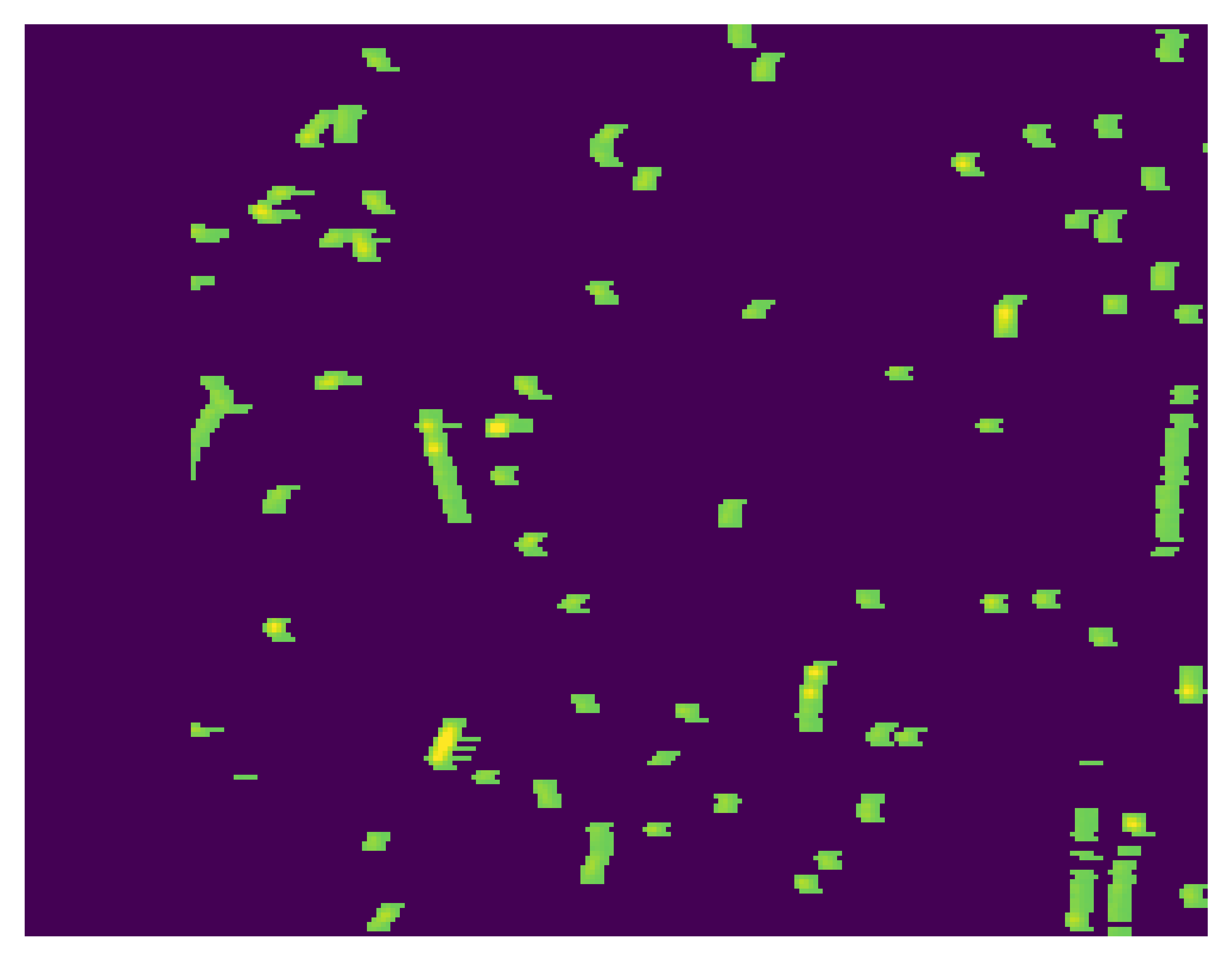 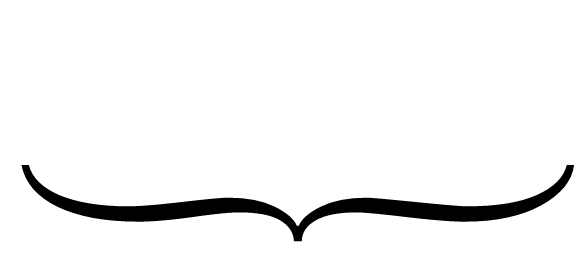 Regression loss
14
Model
mask
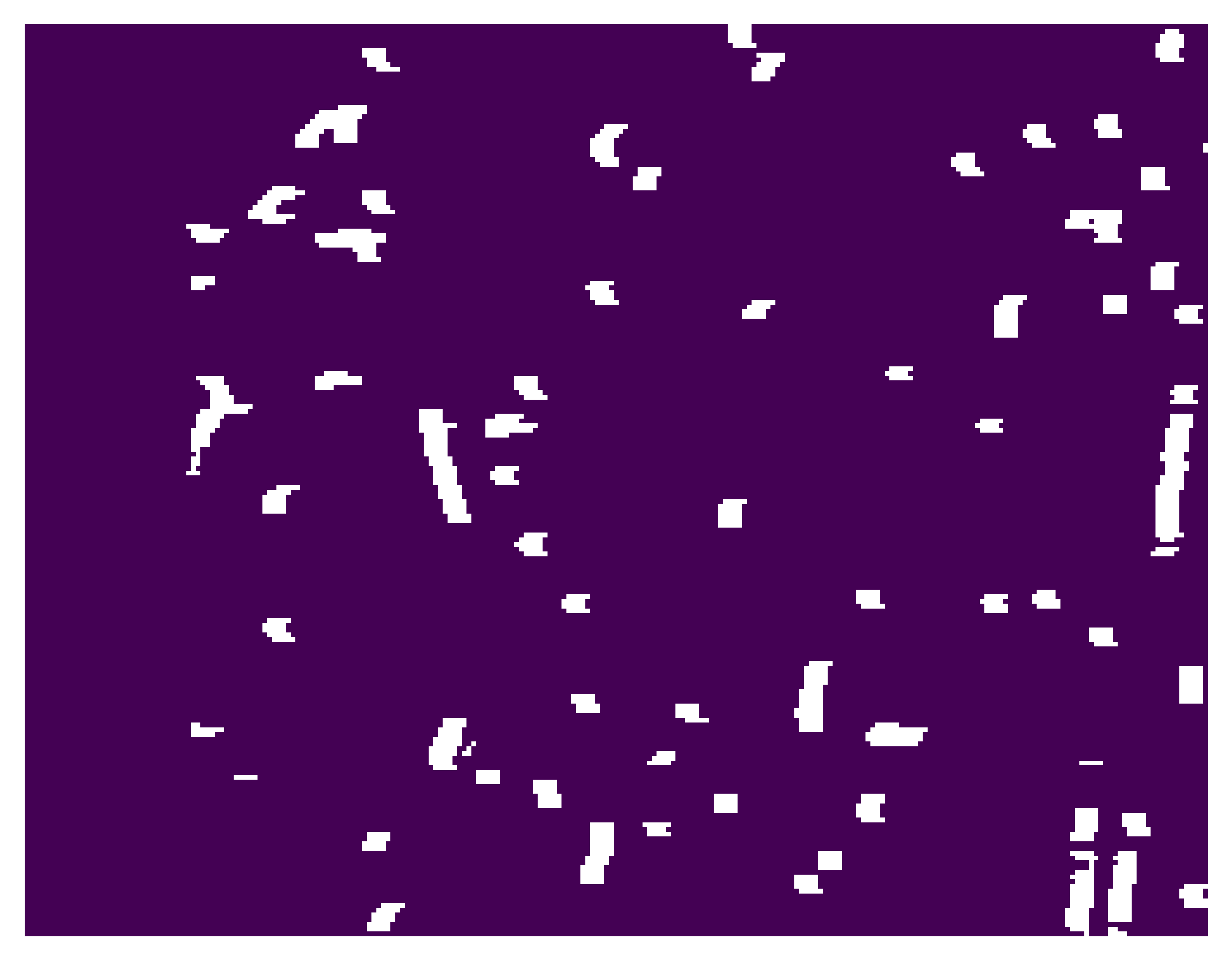 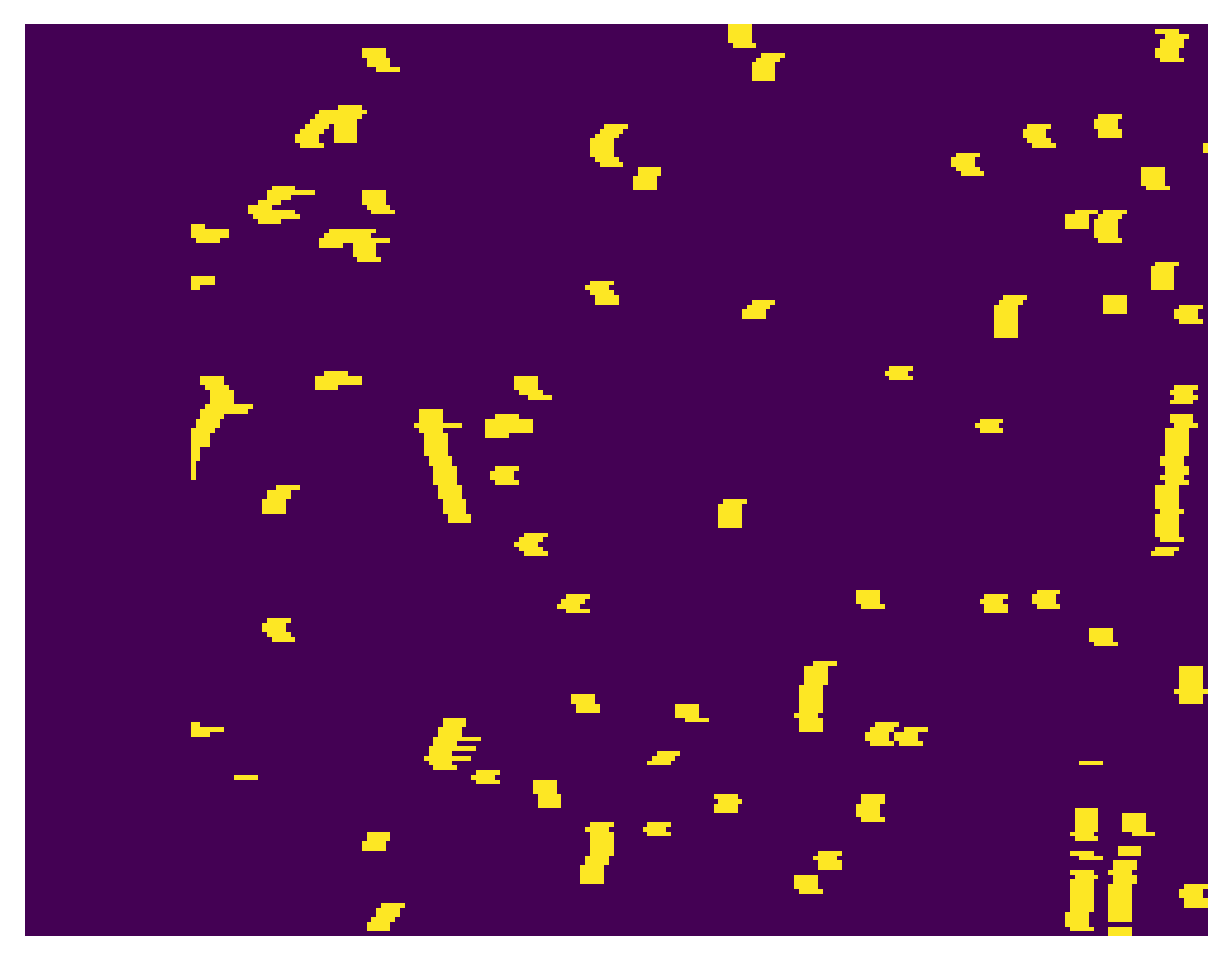 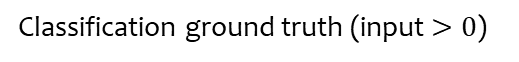 Classification loss
15
Performance of BCAE comparing to 
off-the-shelf lossy compression algorithms
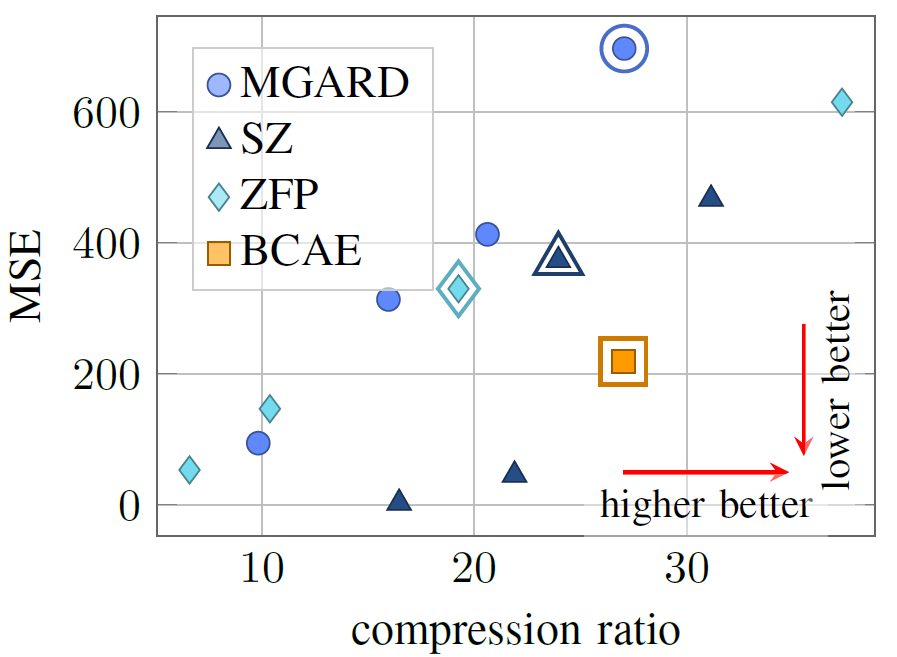 16
Model
Performance of BCAE comparing to 
off-the-shelf lossy compression algorithms
What we are NOT happy with BCAE

It was trained with the raw ADC values, but log ADC values is more useful. 
We want better reconstruction accuracy.
It is too slow.
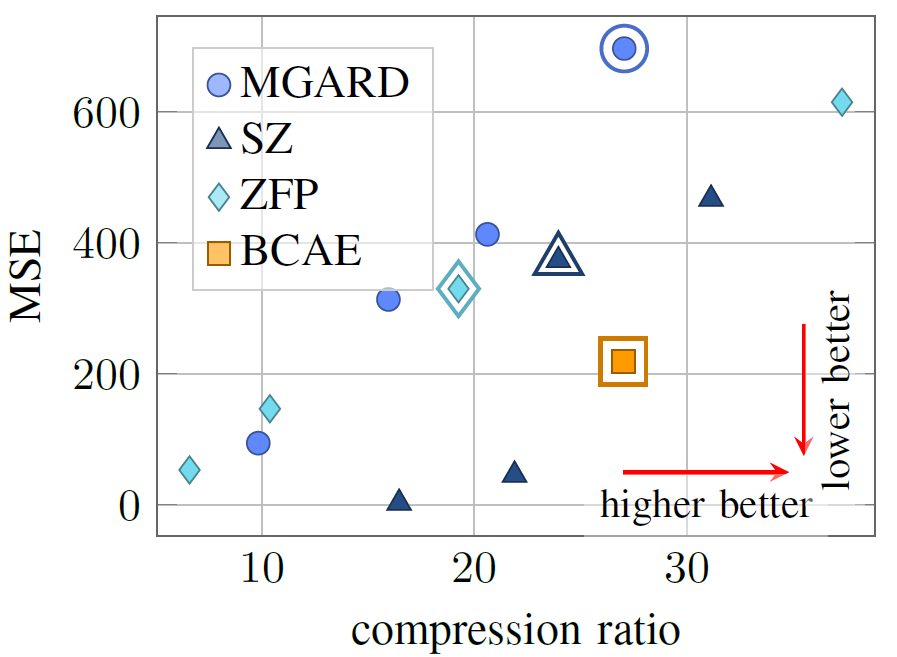 17
Use 2D Convolution to make BCAE Faster
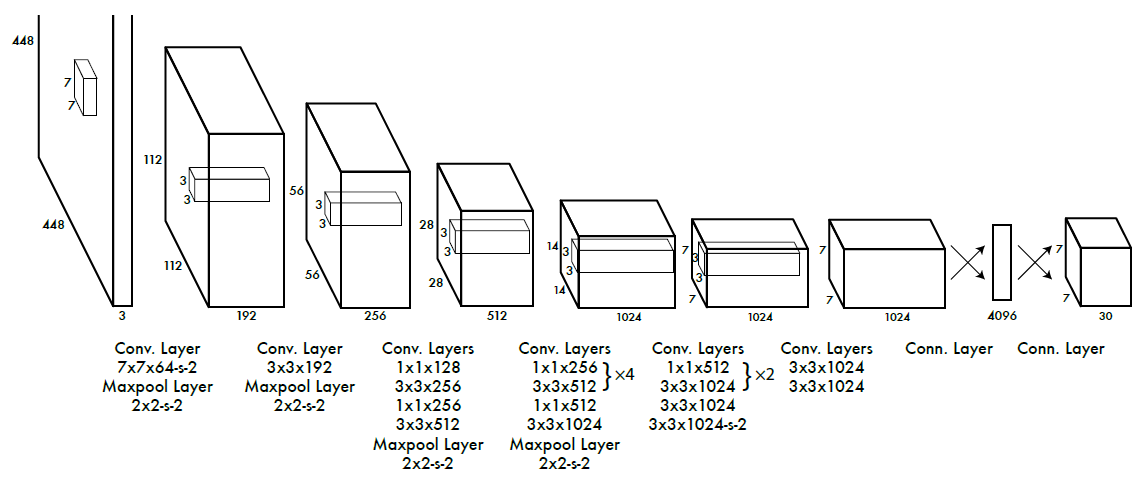 Yolo v1 
Deep but fast
18
Use 2D Convolution to make BCAE Faster
The TPC wedge data has shape (16, 192, 249). 
Comparing to the azimuth and horizontal direction, the radial dimension is thin. 
We can treat the radial dimension as the feature dimension and use 2D convolutions
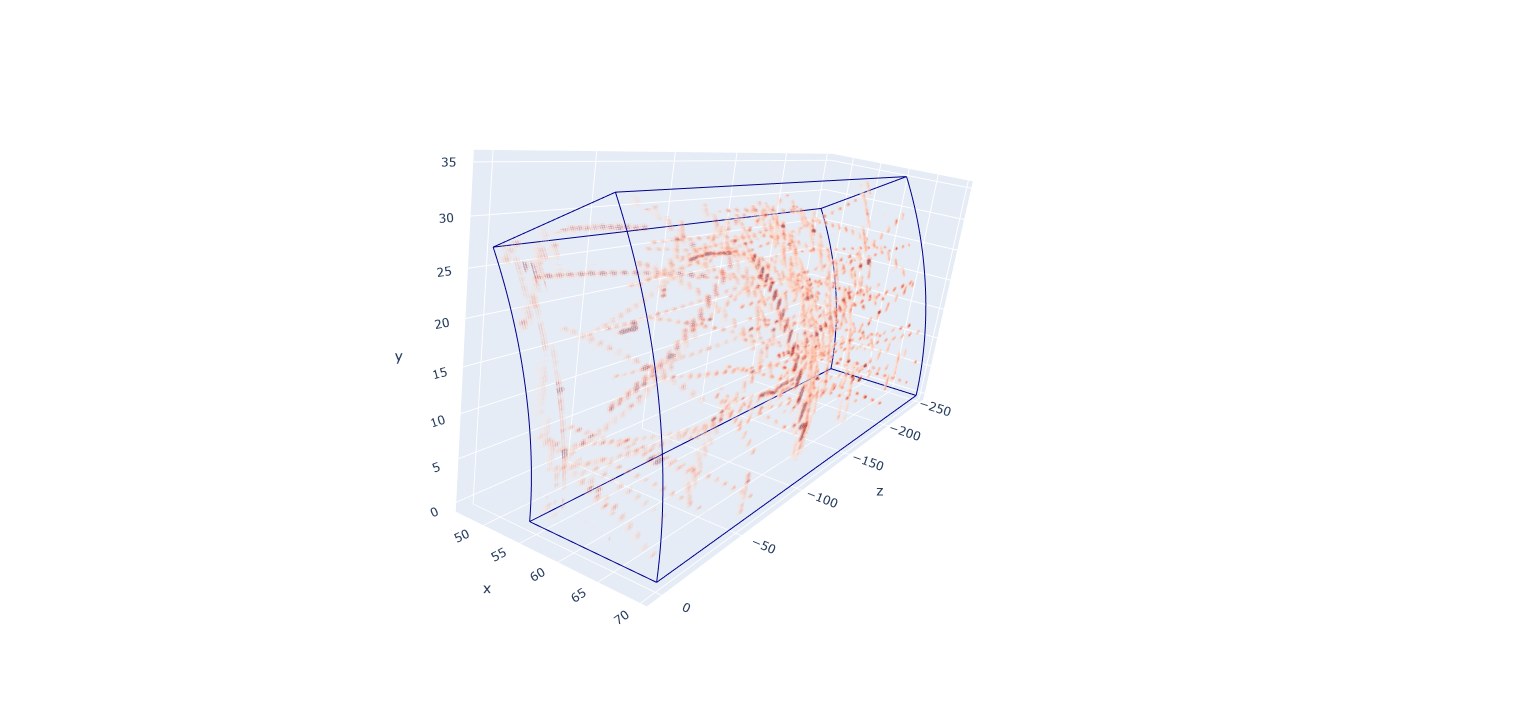 Yes, to my eyes, that is an image with 16 channels.
16 layers
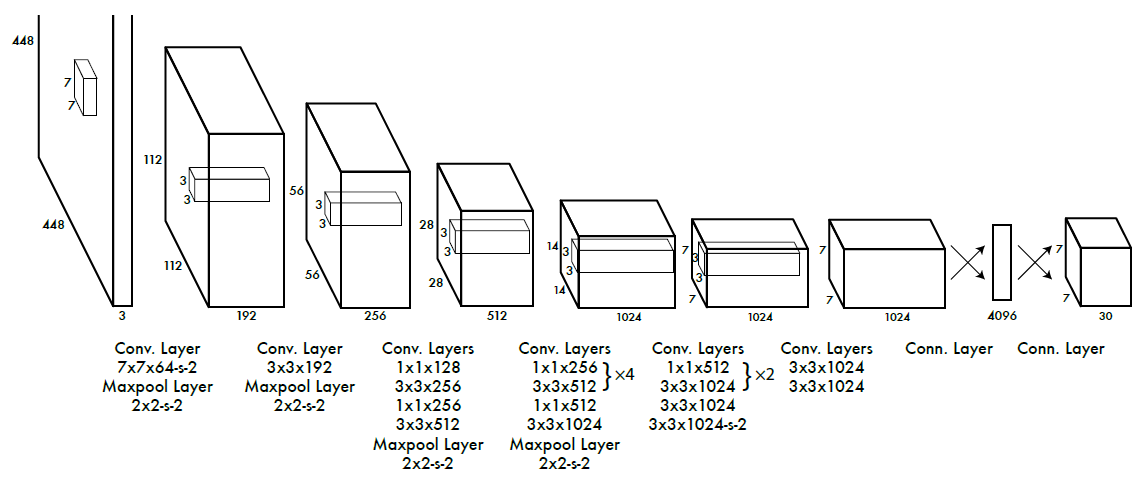 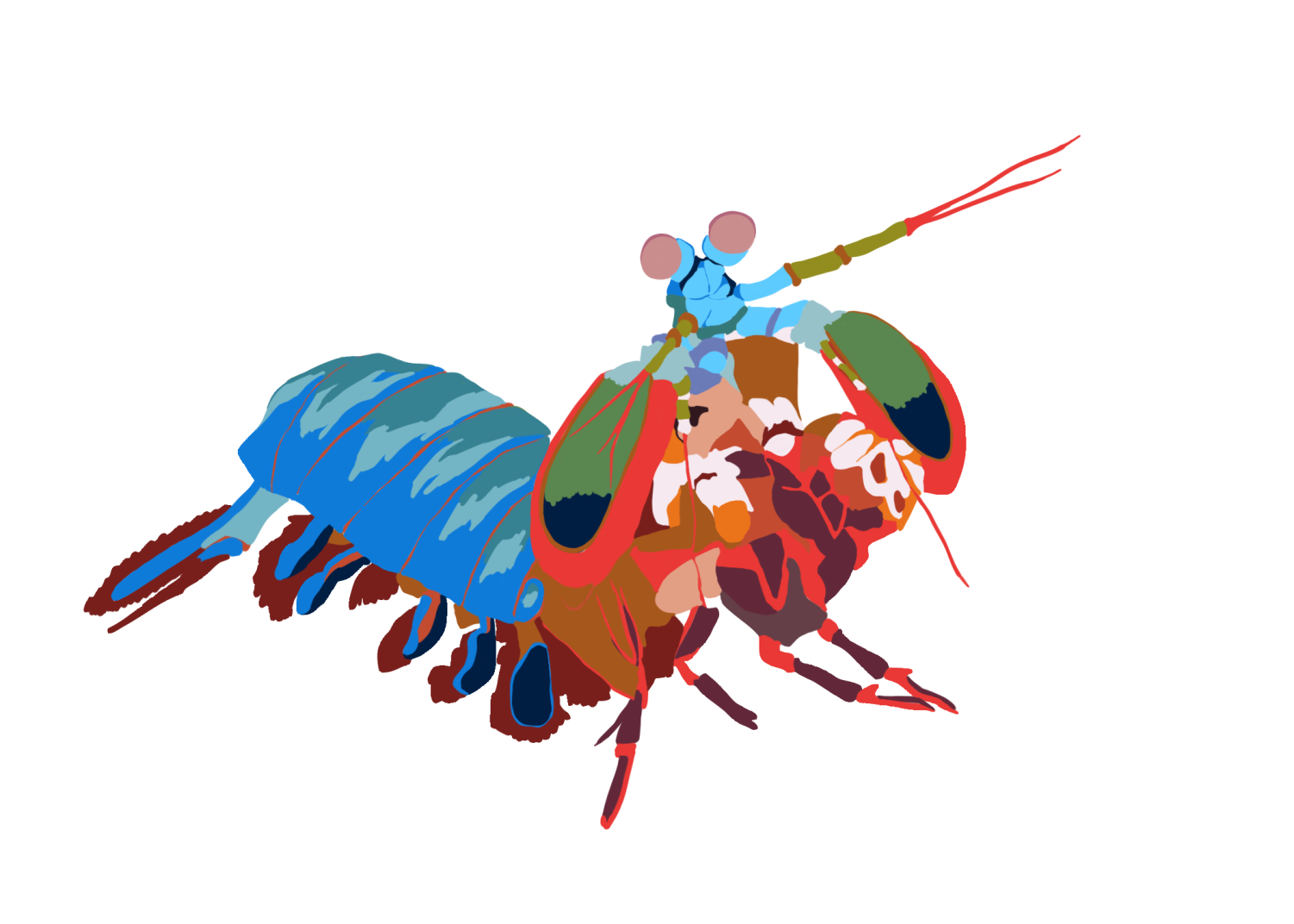 And translational invariance is not satisfied along the radial direction
19
2D Encoder and Decoder
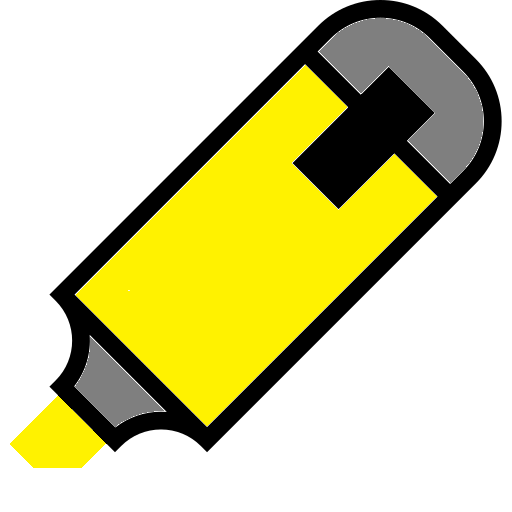 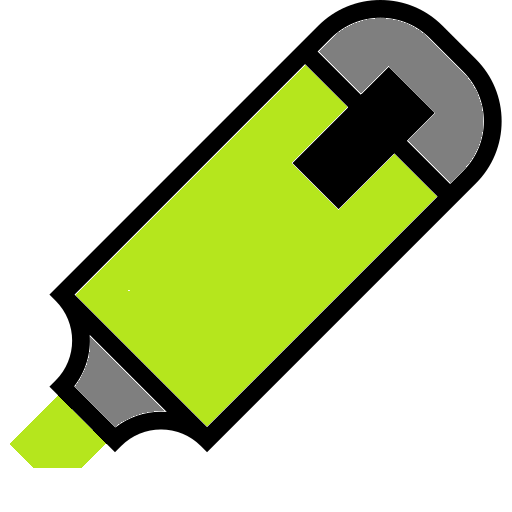 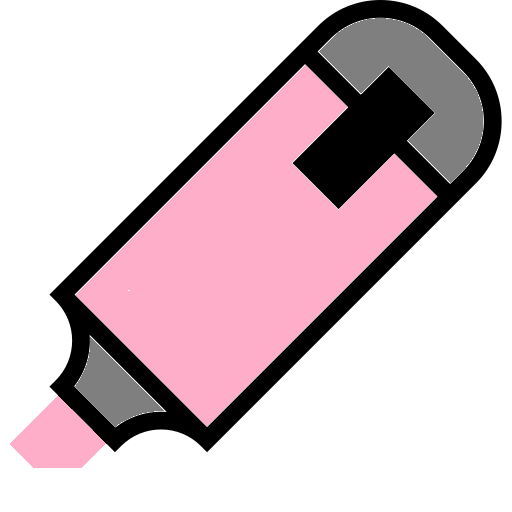 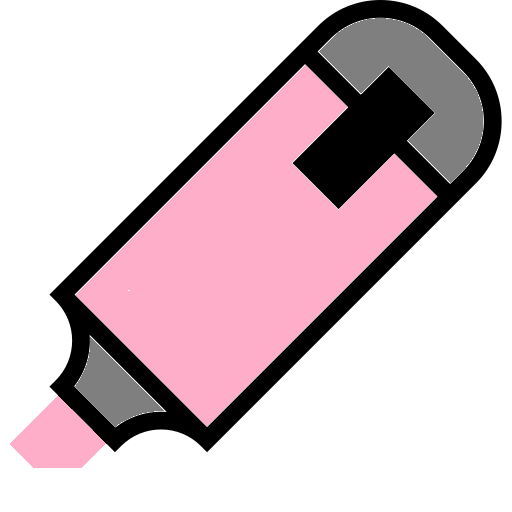 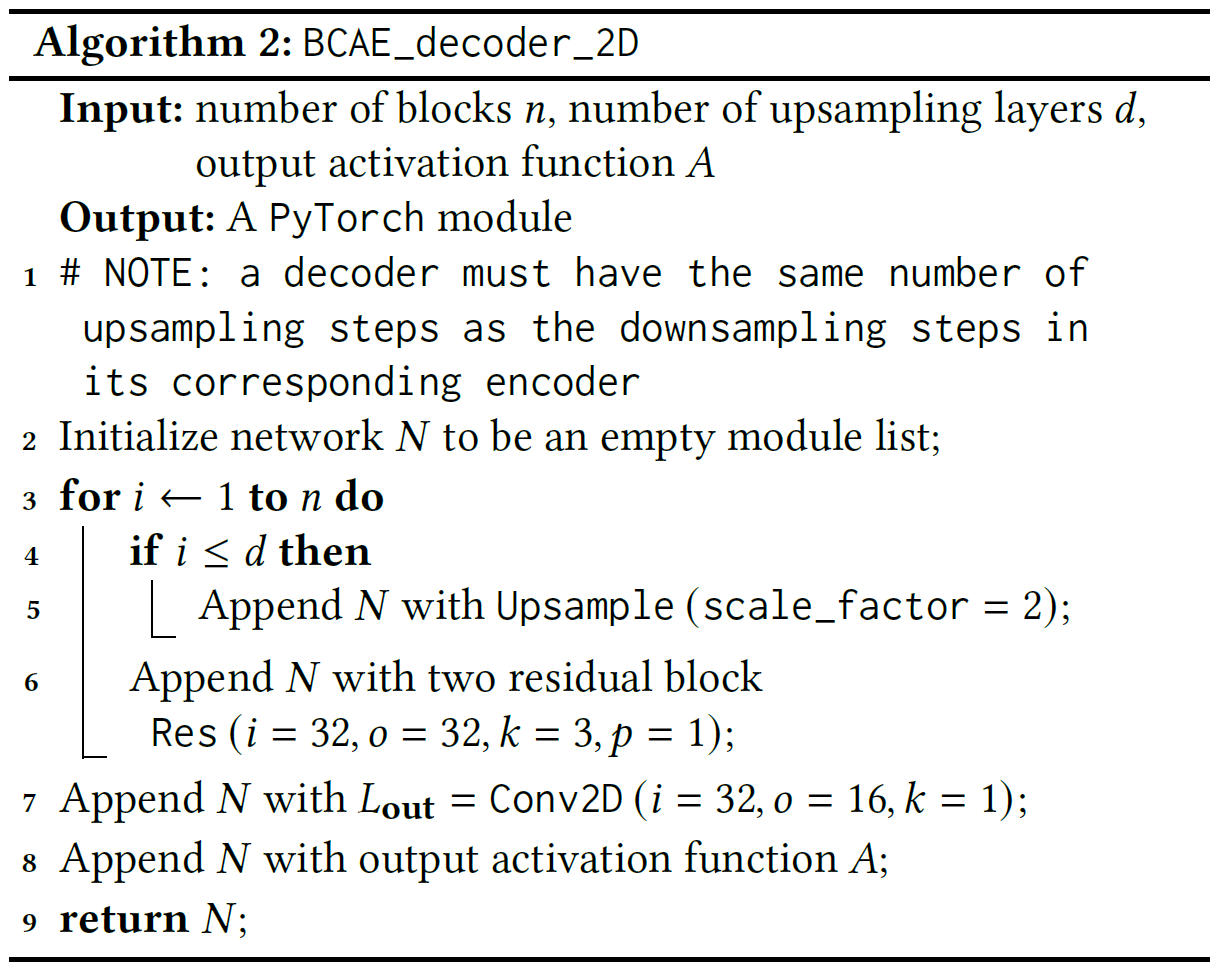 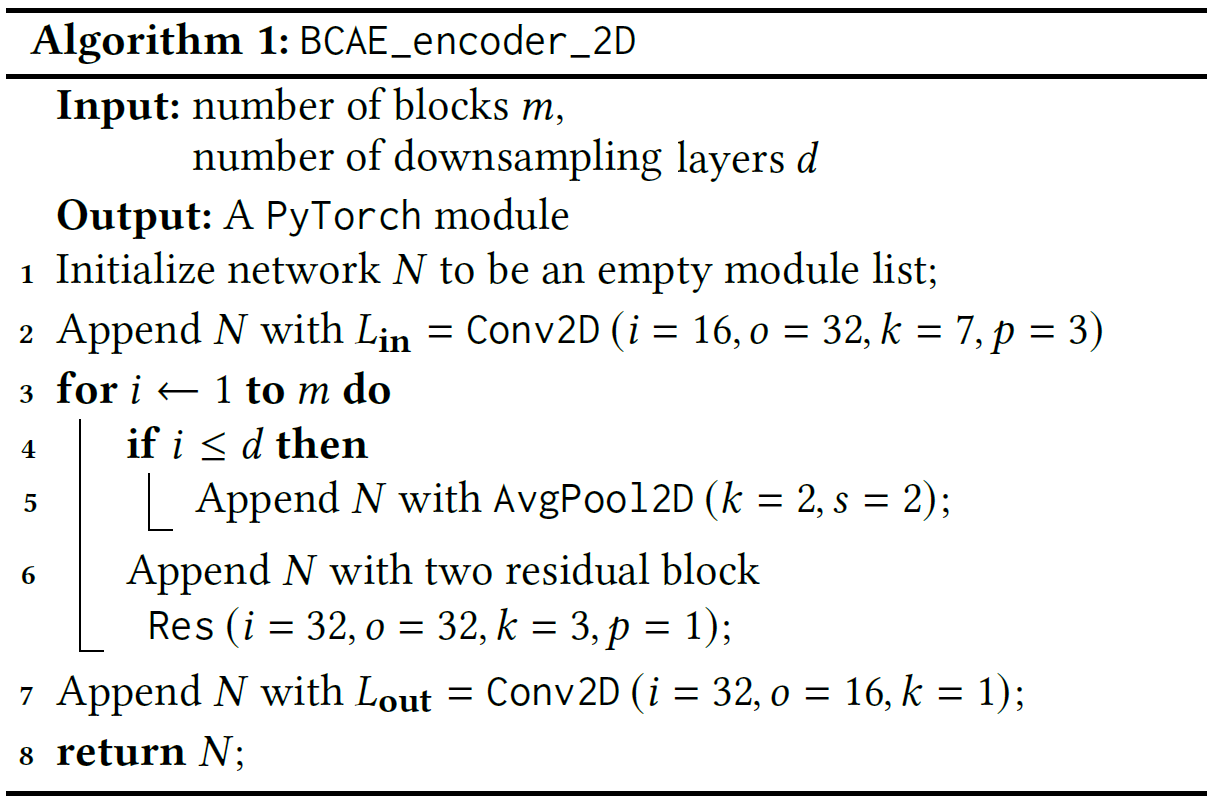 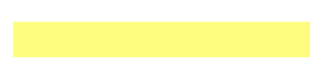 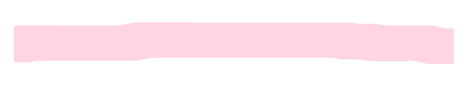 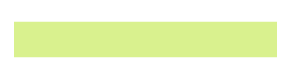 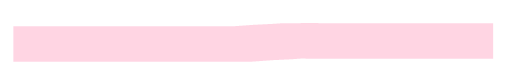 4 convolutions per block
20
2D Encoder and Decodertunable encoder decoder sizes
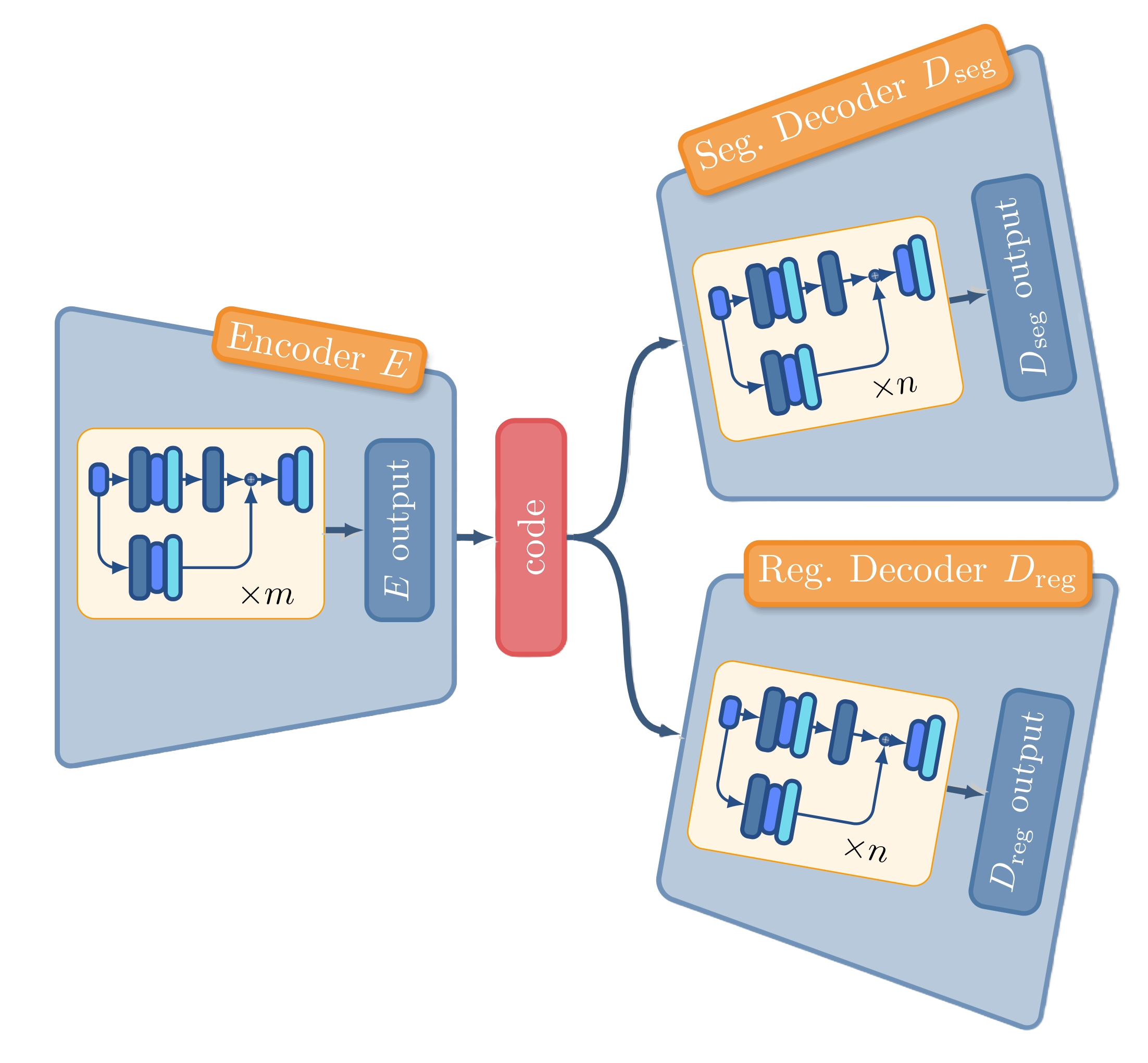 Time Sensitive
Not Time Sensitive
Smaller, faster encoder
Bulkier, slower decoder
Can stronger decoder compensate for a weaker encoder?
21
2D Encoder and Decodertunable encoder decoder sizes
Luck on our side
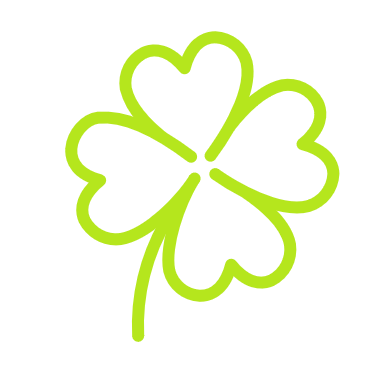 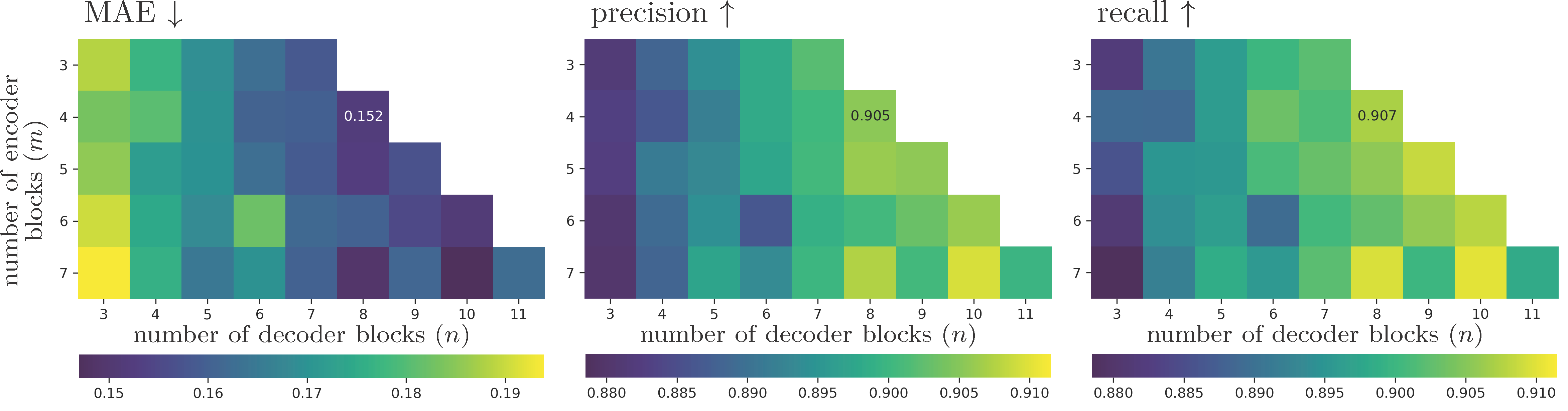 22
Performance comparisonold BCAE versus BCAE-2D
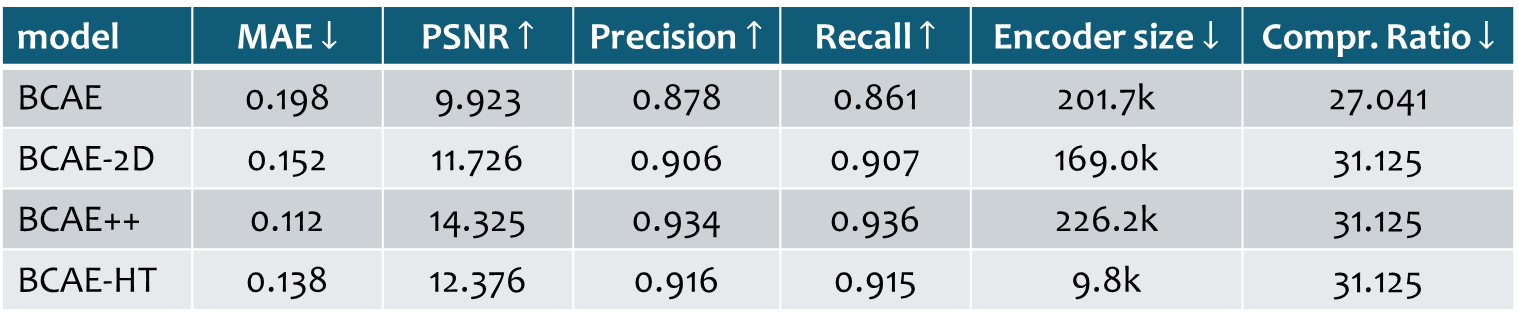 23
Performance comparisonbetter 3D BCAE
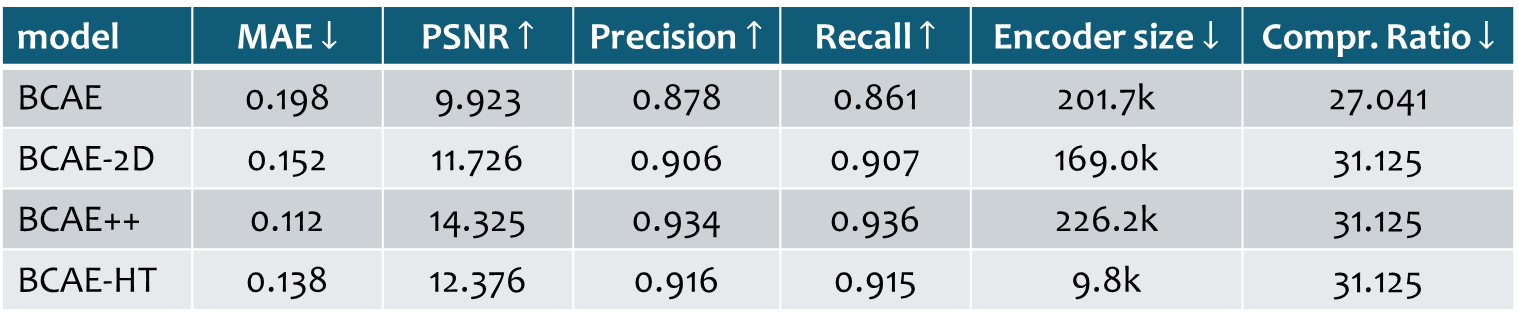 From BCAE to BCAE++
3D convolution
Pad (16, 192, 249) to (16, 192, 256) for easy halving and an increased compression ratio
Remove normalization
Much better reconstruction performance
Still slow
24
Performance comparisonbetter 3D BCAE
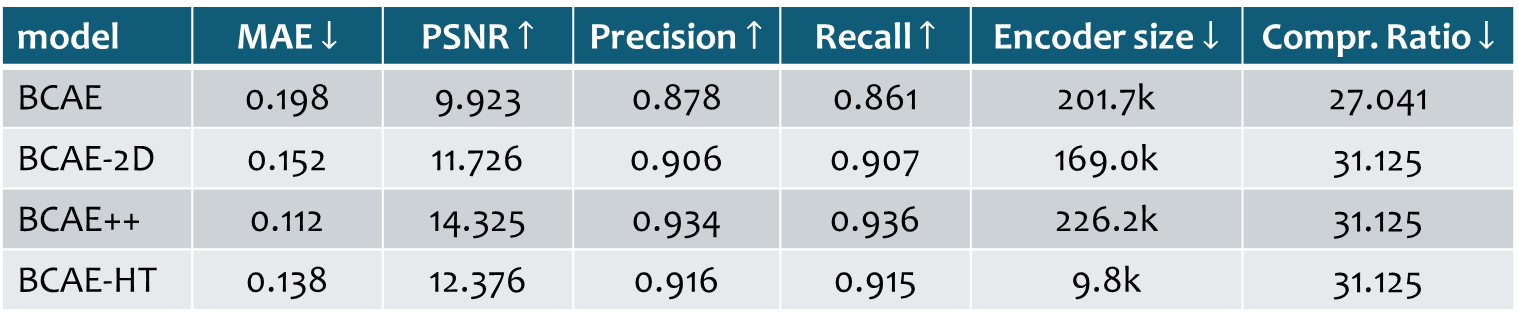 Slightly better reconstruction performance
Super small model size
Higher throughput
From BCAE to BCAE-HT
3D convolution
Pad (16, 192, 249) to (16, 192, 256) for easy halving and an increased compression ratio
Remove normalization
Much smaller intermediate output channels for higher throughput
25
Performance comparison
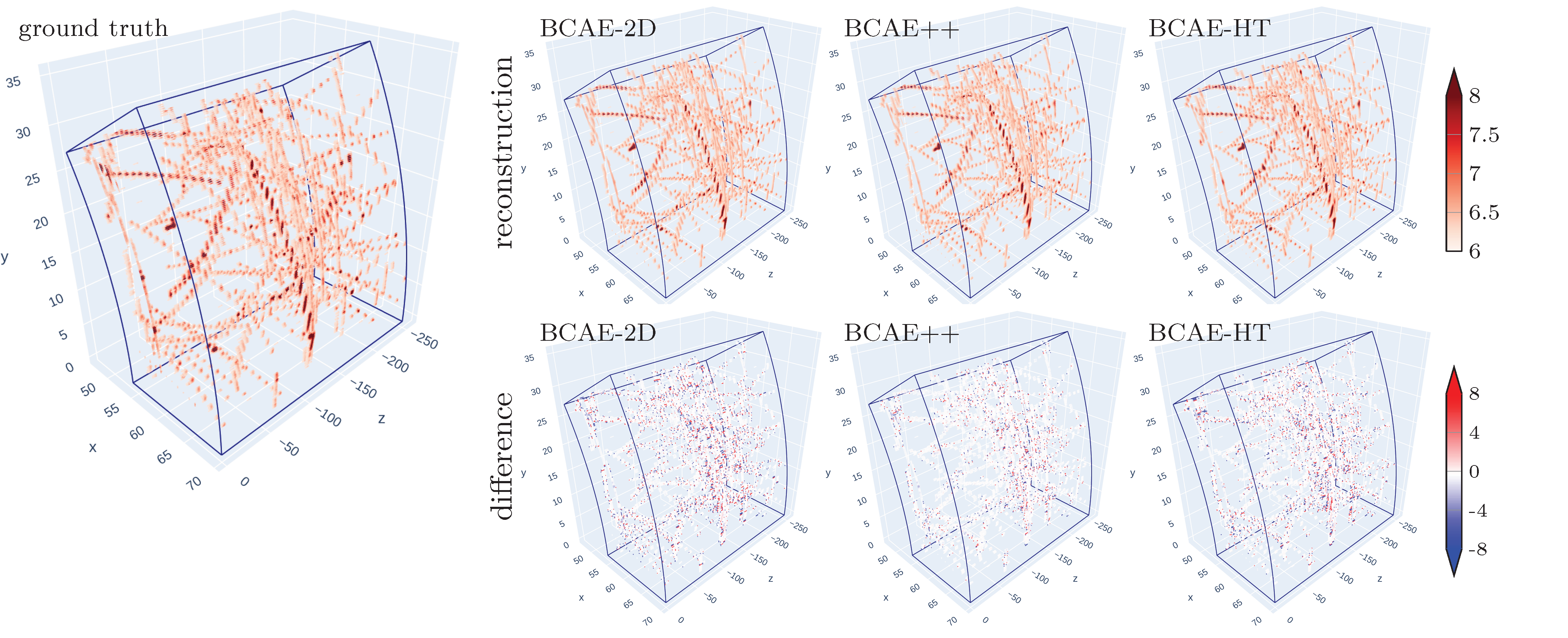 26
Throughput comparisontwo computing modes
Full: encode with float 32, save code as float 16, decode with float 32
Half: encode with float 16, save code as float 16, decode with float 32
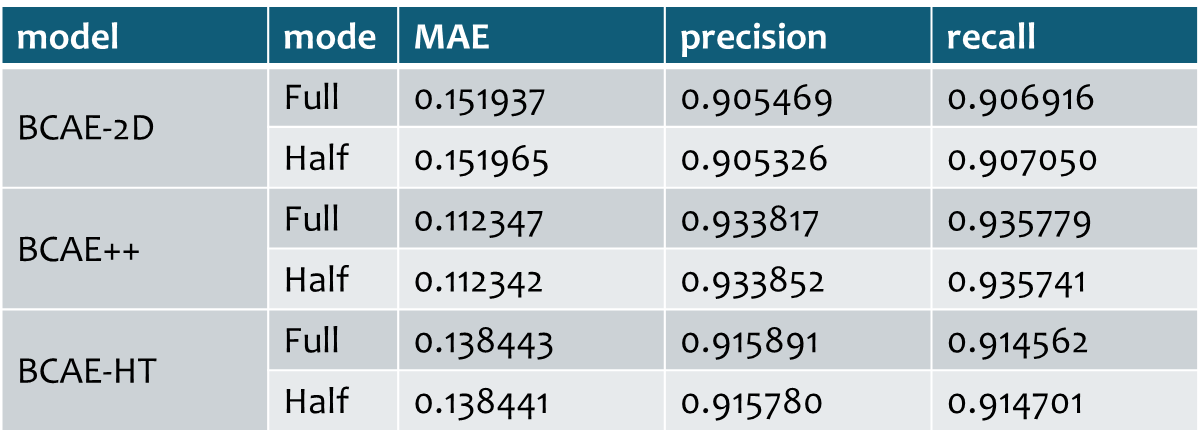 27
Throughput comparisontwo computing modes
Why don’t we have the same speedup here?
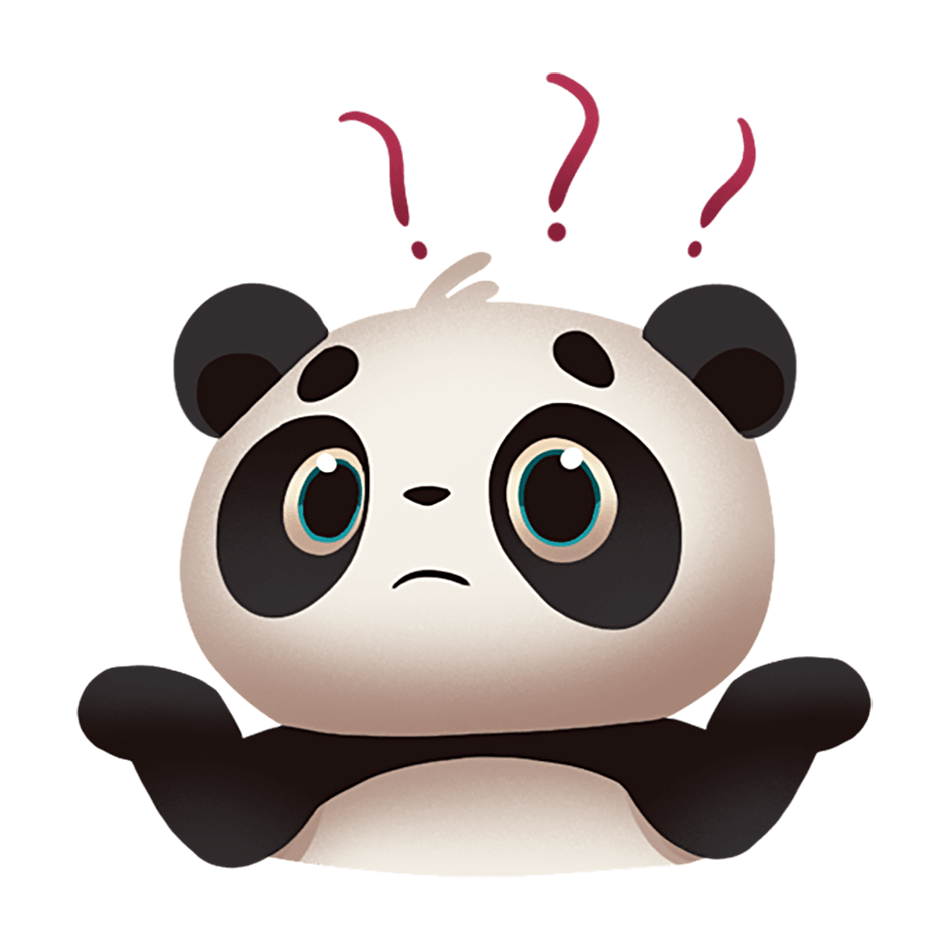 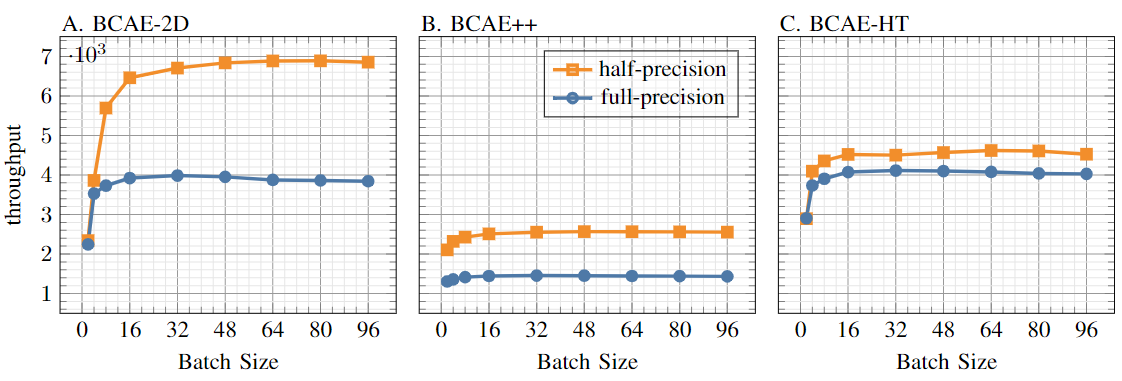 28
Why the Lack of Speedup
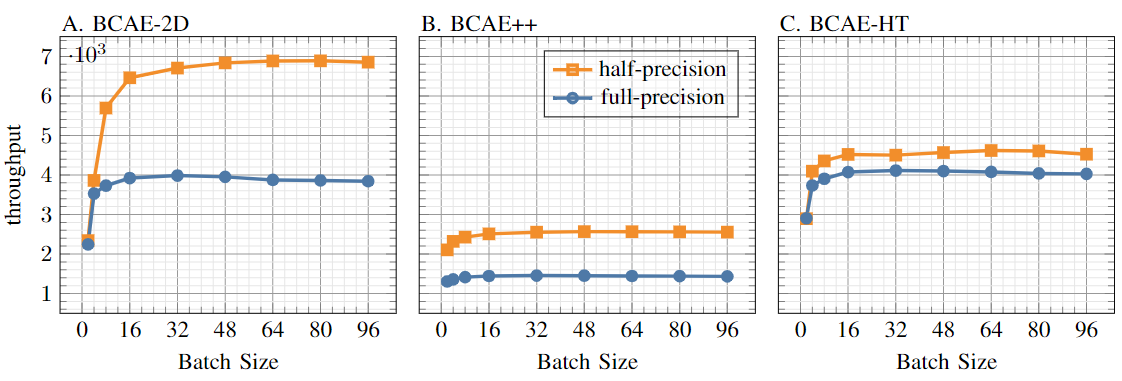 Nsight System Profiling
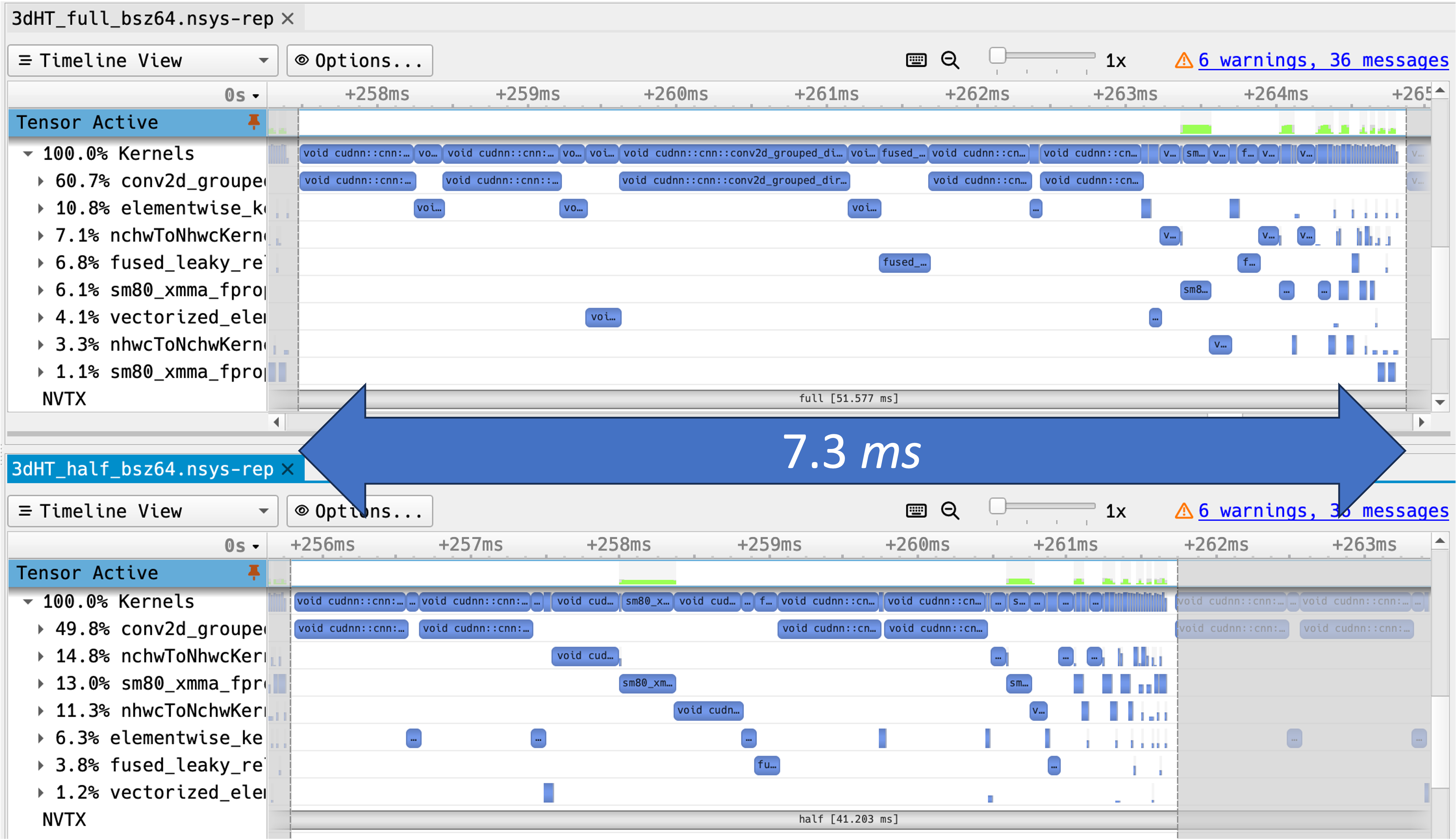 Full precision
Half precision
29
Alternative 
Computing 
Architecture
CPU
Core
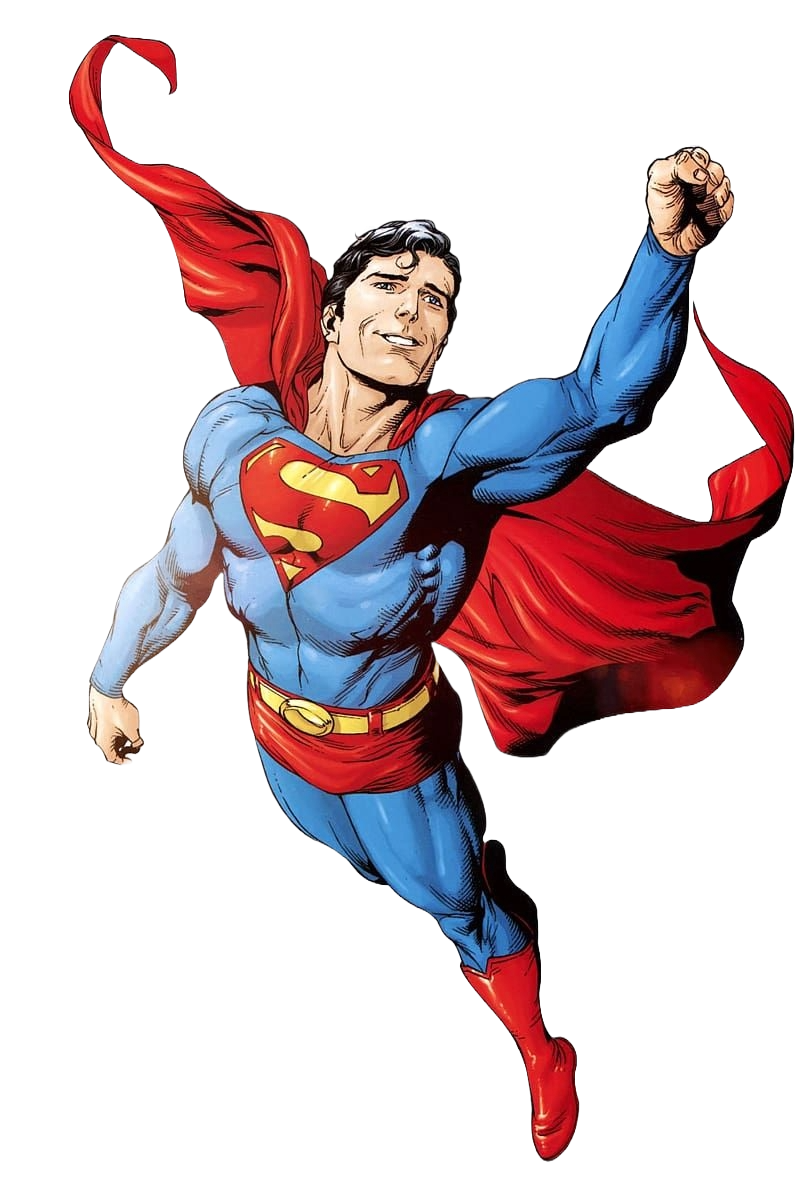 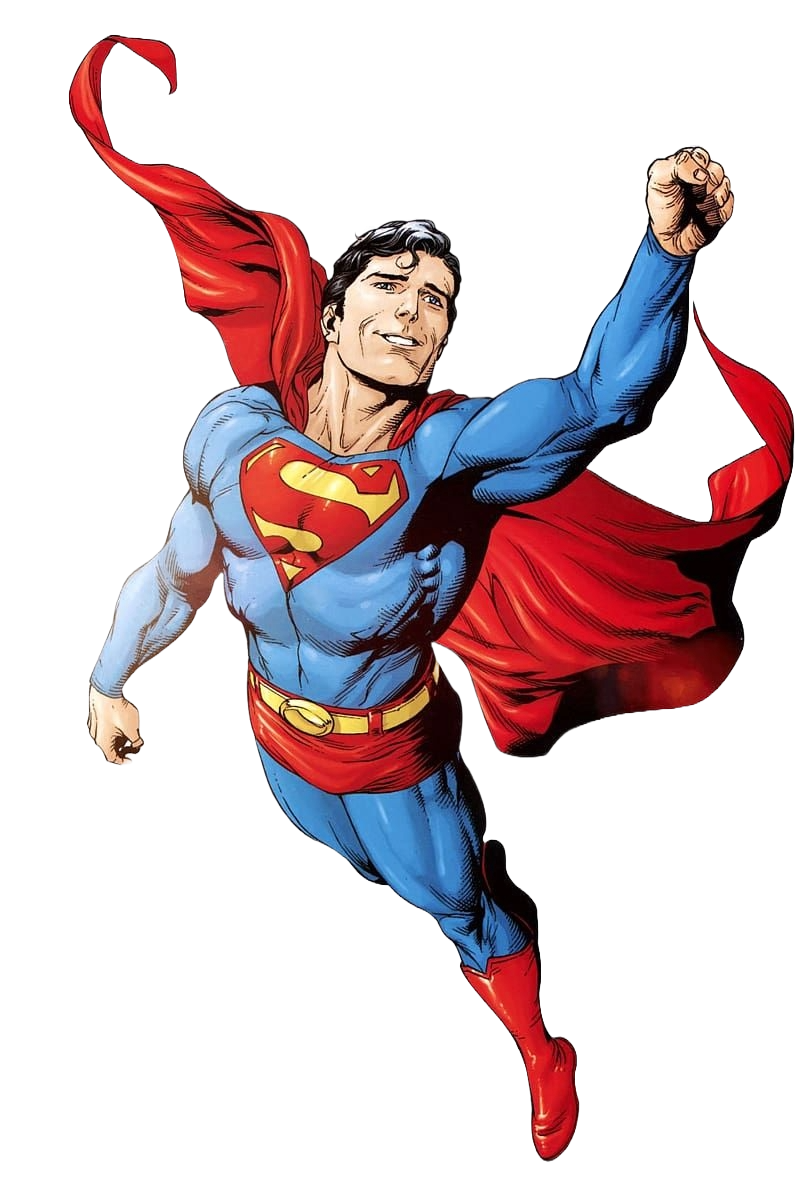 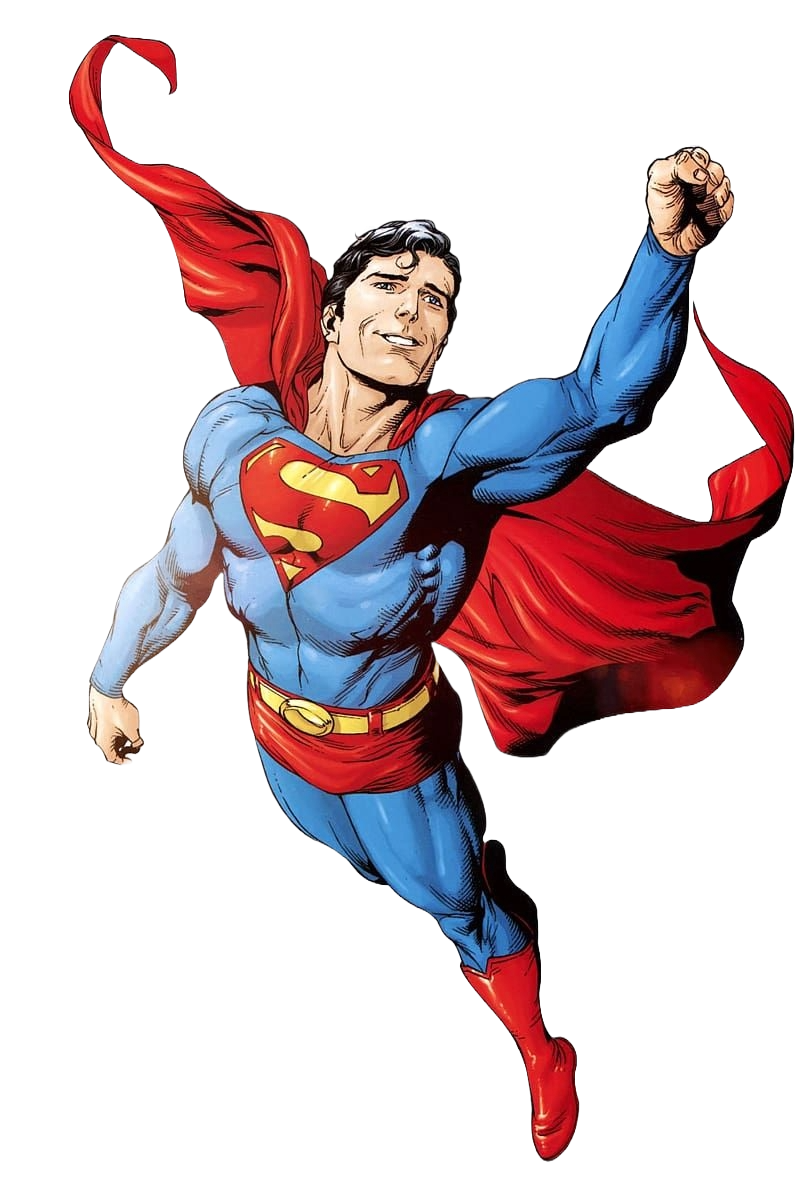 Core
Core
Core
Core
Core
Core
Core
Core
Small number of cores
Super powerful cores
Multi-level of memory to reduce latency
L1
L1
L1
L1
L1
L1
L1
L1
L1
L2
30
Alternative 
Computing 
Architecture
GPU
Large number of cores
Less powerful cores
Cores operate in lock step (single instruction multi data, or SIMD)
Core
Core
Core
Core
Core
Core
Core
Core
Core
L1
L1
L1
L1
L1
L1
L1
L1
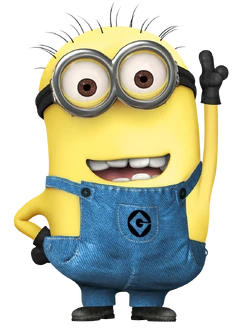 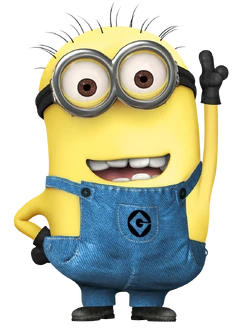 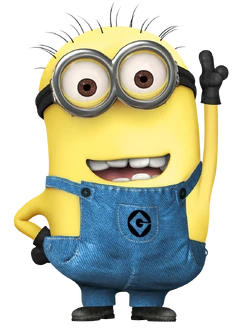 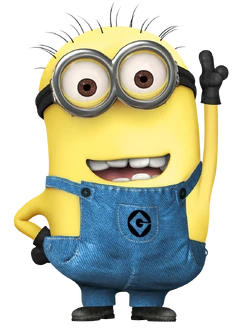 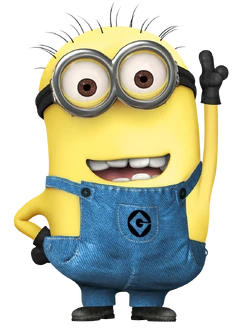 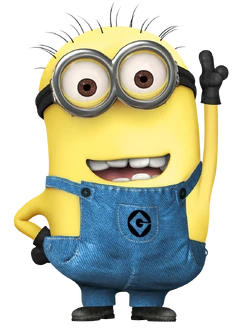 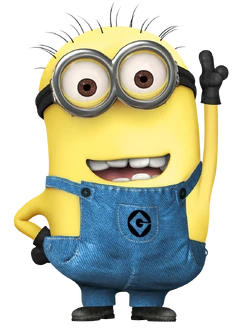 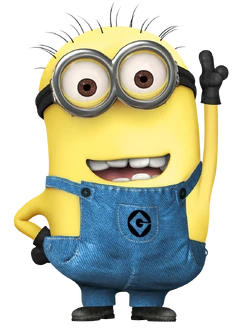 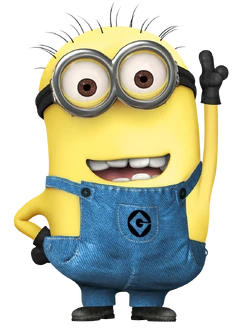 L1
L2
31
Alternative 
Computing 
Architecture
IPU
From GraphCore
Absolutely no shared memory!
Only local on-chip memory.
Even simpler cores
Cores executing their own job (multi instruction multi data, or MIMD)
Local memory
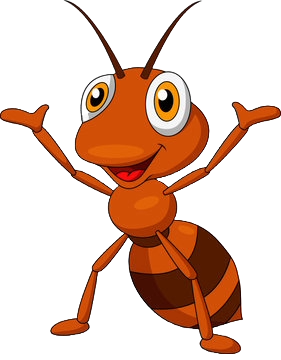 Core
Local memory
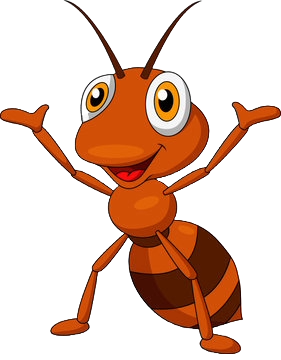 Core
Local memory
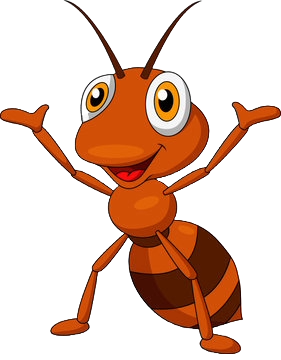 Core
32
Alternative 
Computing 
Architecture
IPU
From GraphCore
Absolutely no shared memory!
Only local on-chip memory.
Even simpler cores
Cores executing their own job (multi instruction multi data, or MIMD)
A crazily large number of cores
33
Alternative 
Computing 
Architecture
CPU
IPU
GPU
?
Expansive
To slow
IPU need serious tuning to achieve peak performance. 
GraphCore provides comprehensive profiling tools for the tuning
We are in the process of finding the peak throughput on GraphCore.
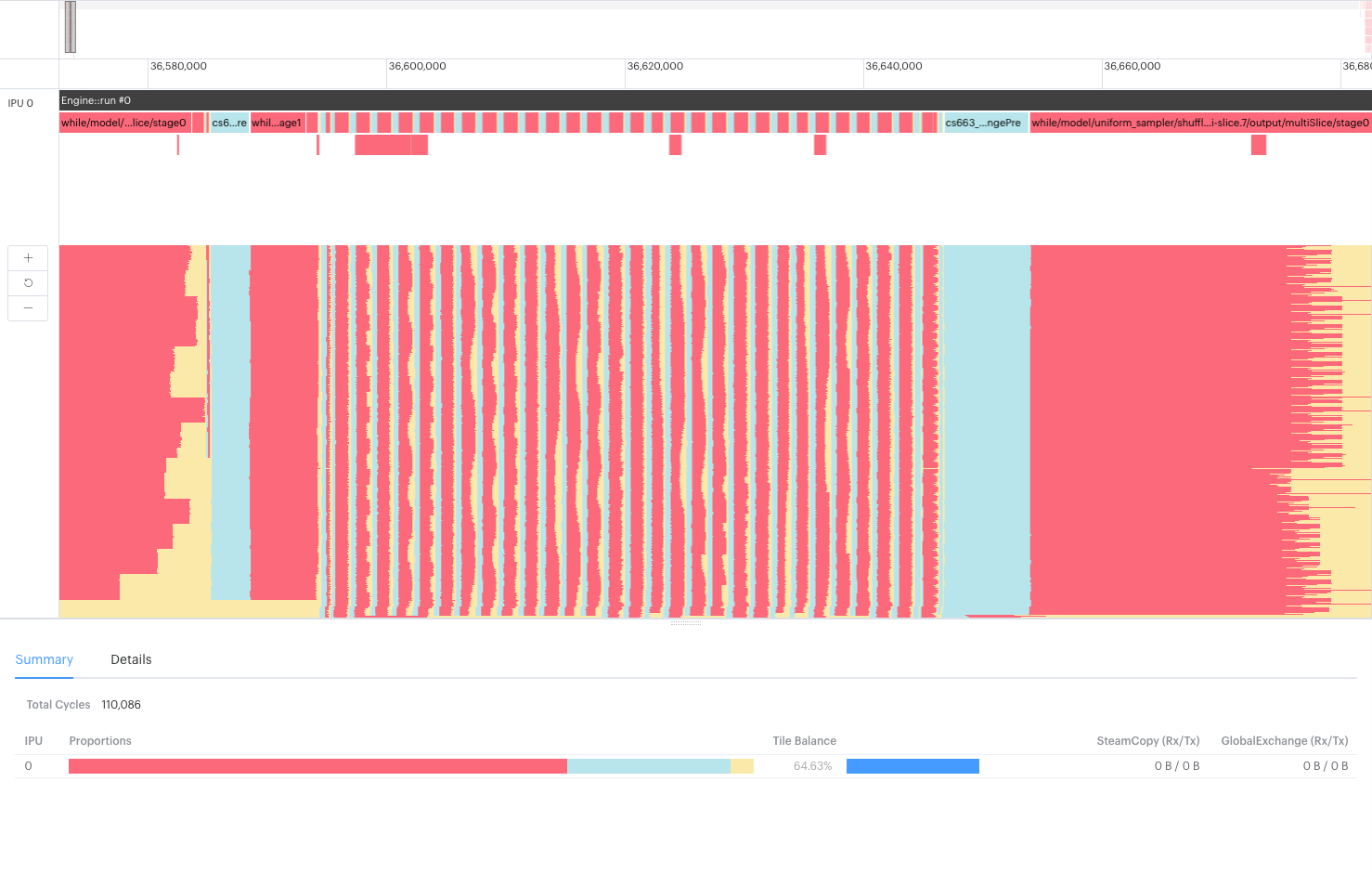 34
Conclusion
Sparse TPC data present a unique challenge for data compression community.
We introduced three variants of compression BCAE-2D, BCAE++, and BCAE-HT.
Future Work
Incorporate network pruning, quantization, and sparse CNN techniques.
Extend our throughput comparison to include results of GPU-accelerated conventional lossy compression methods, as MGARD-GPU and cuSZ.
Test the algorithms on alternative computing architecture (IPU, etc.)
35